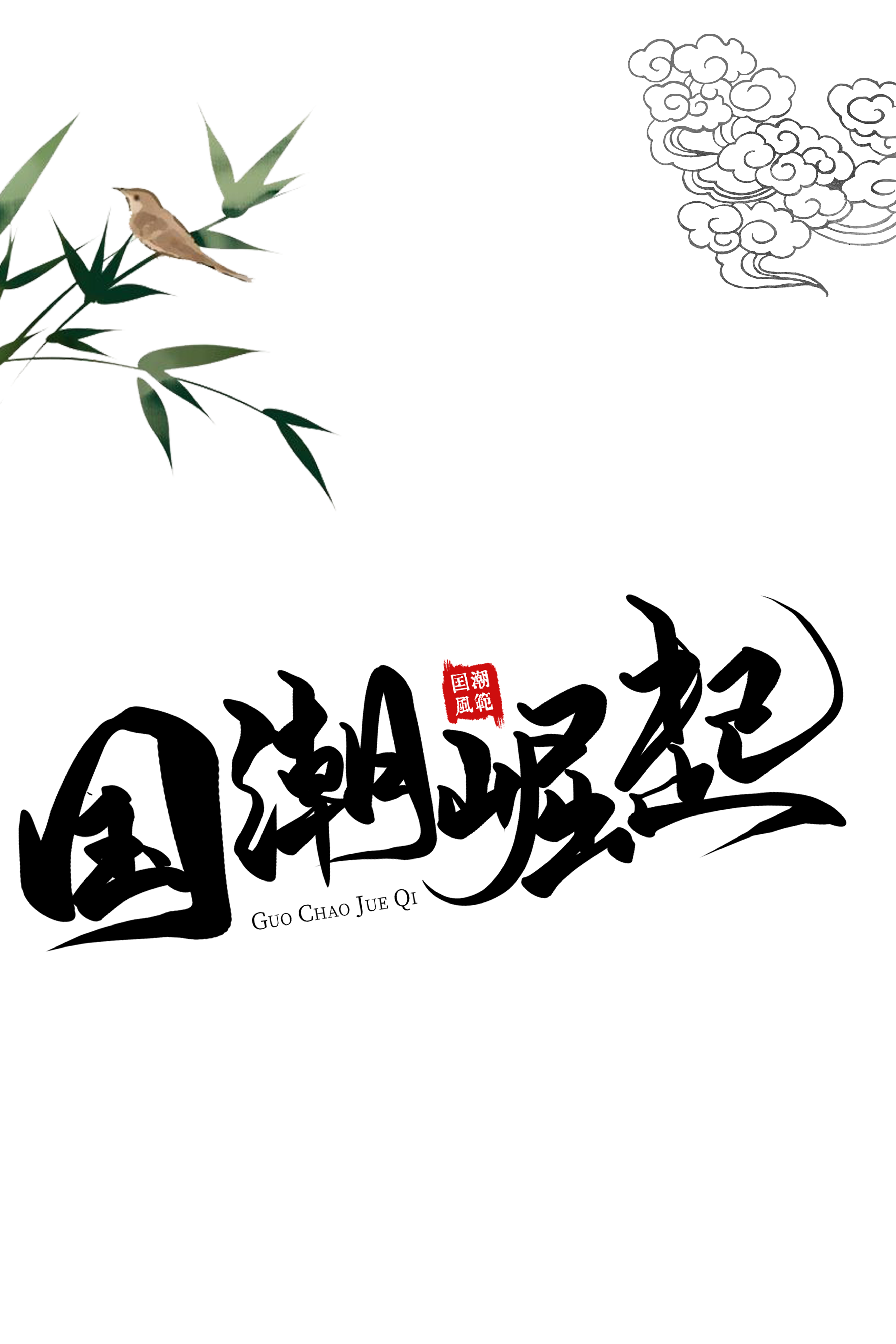 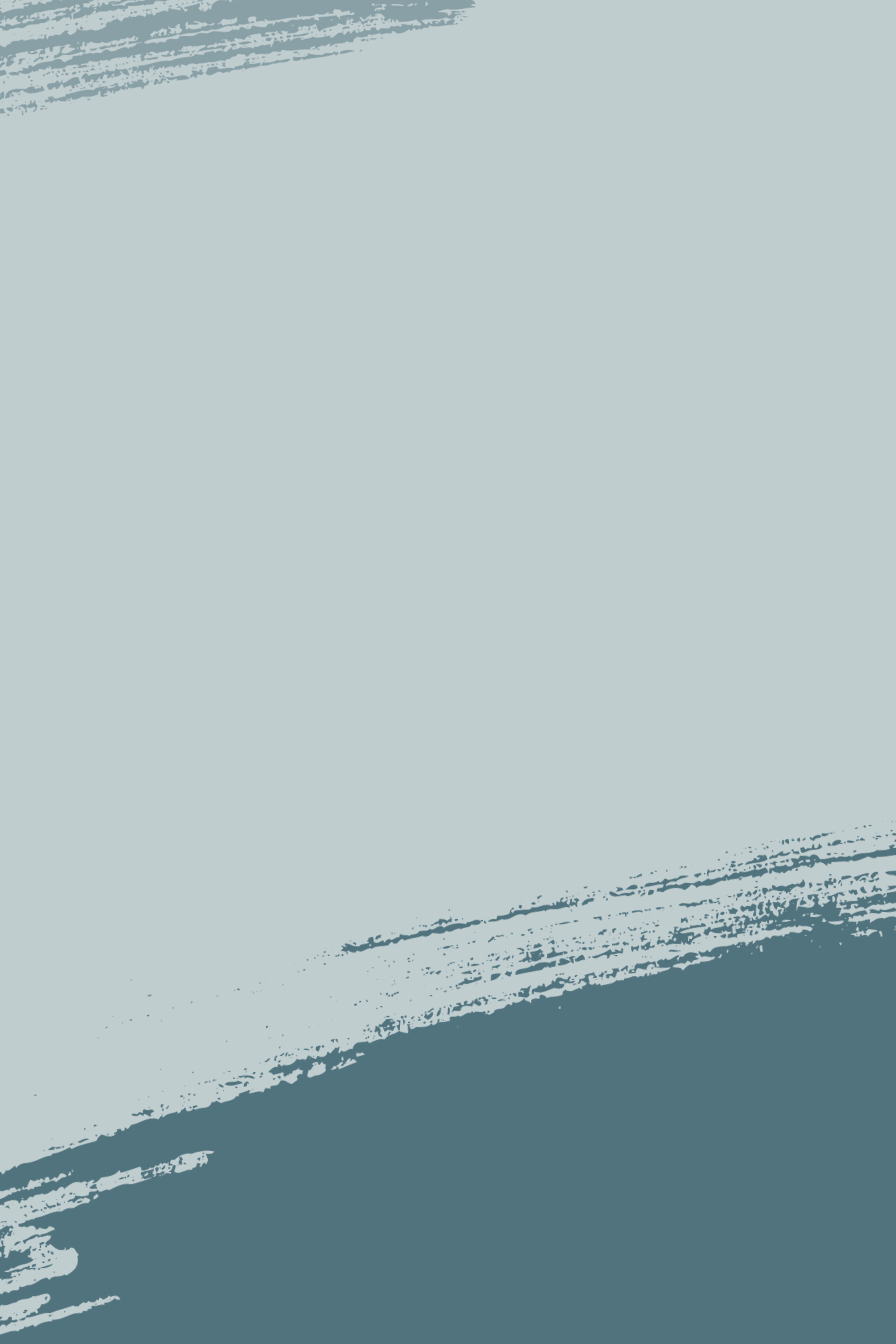 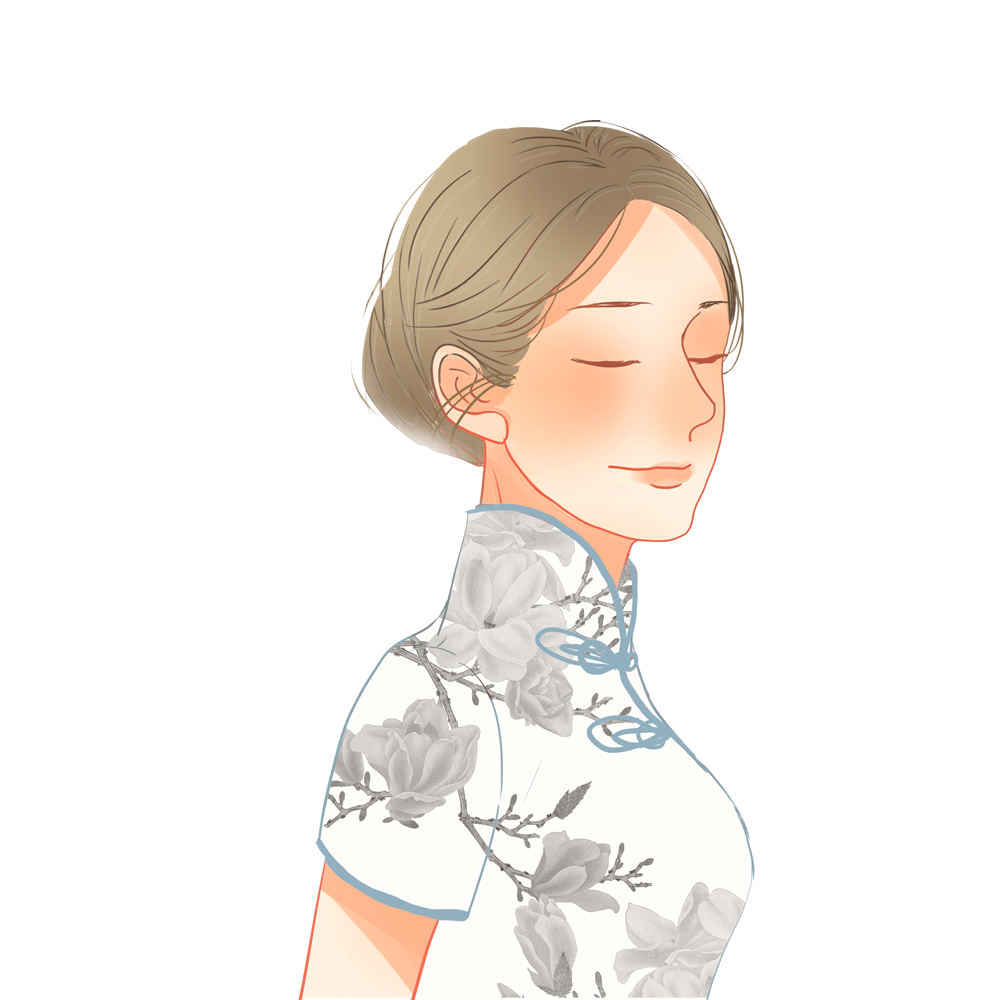 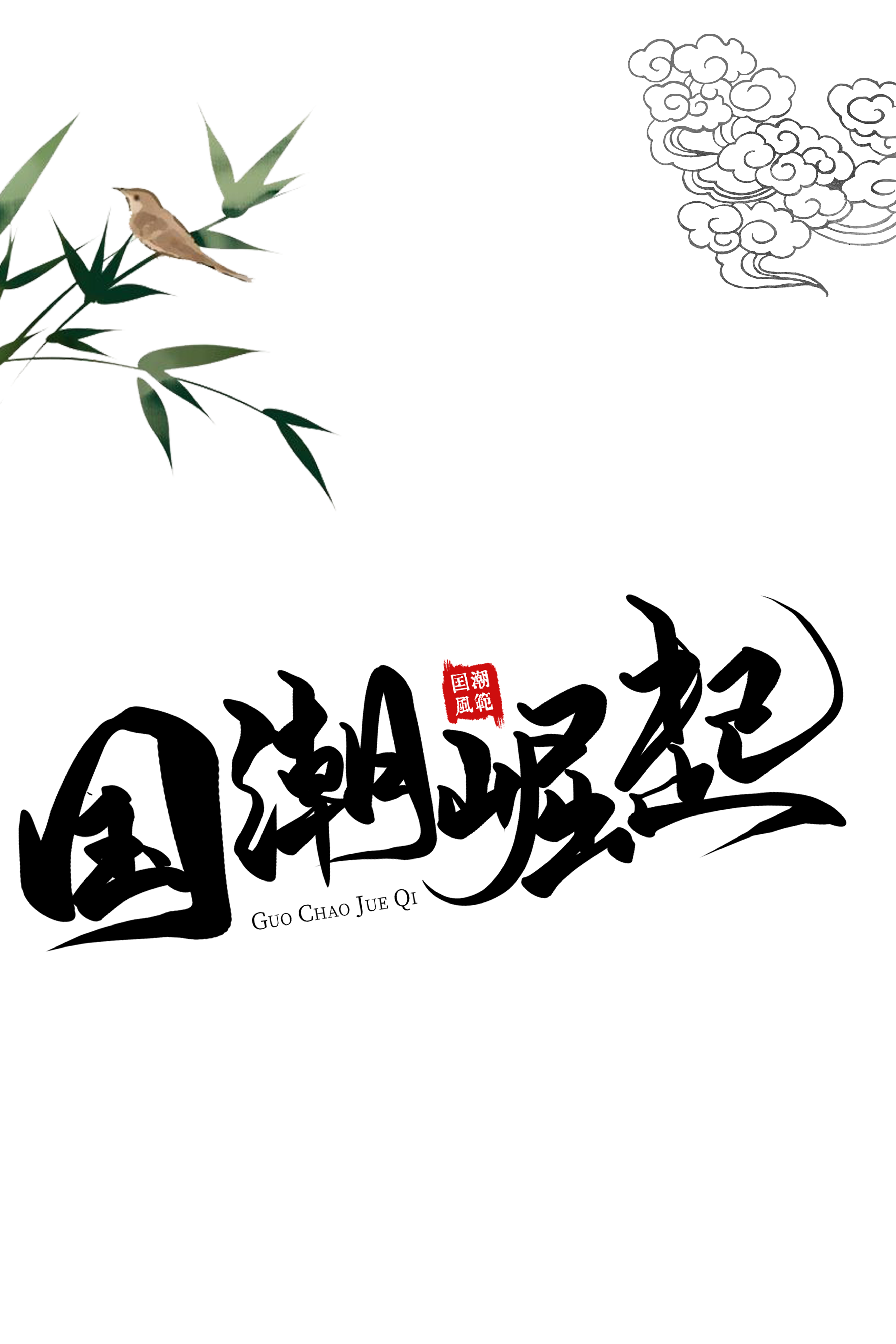 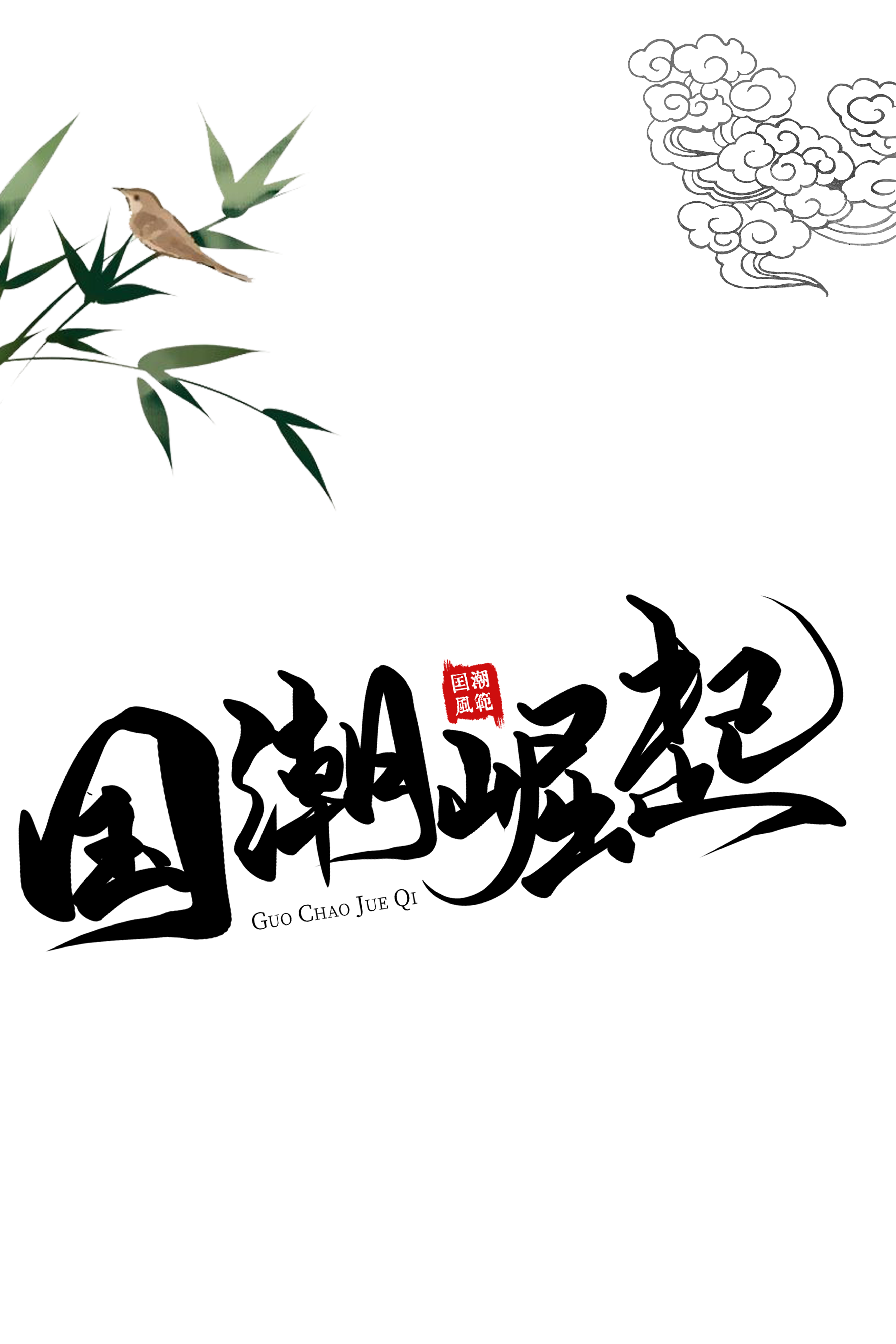 Loem ipsum dolor sameman tanam casectetur adipiscing elit tamam dalam qoue sampe. dolor sameman tanam casectetur adipiscing
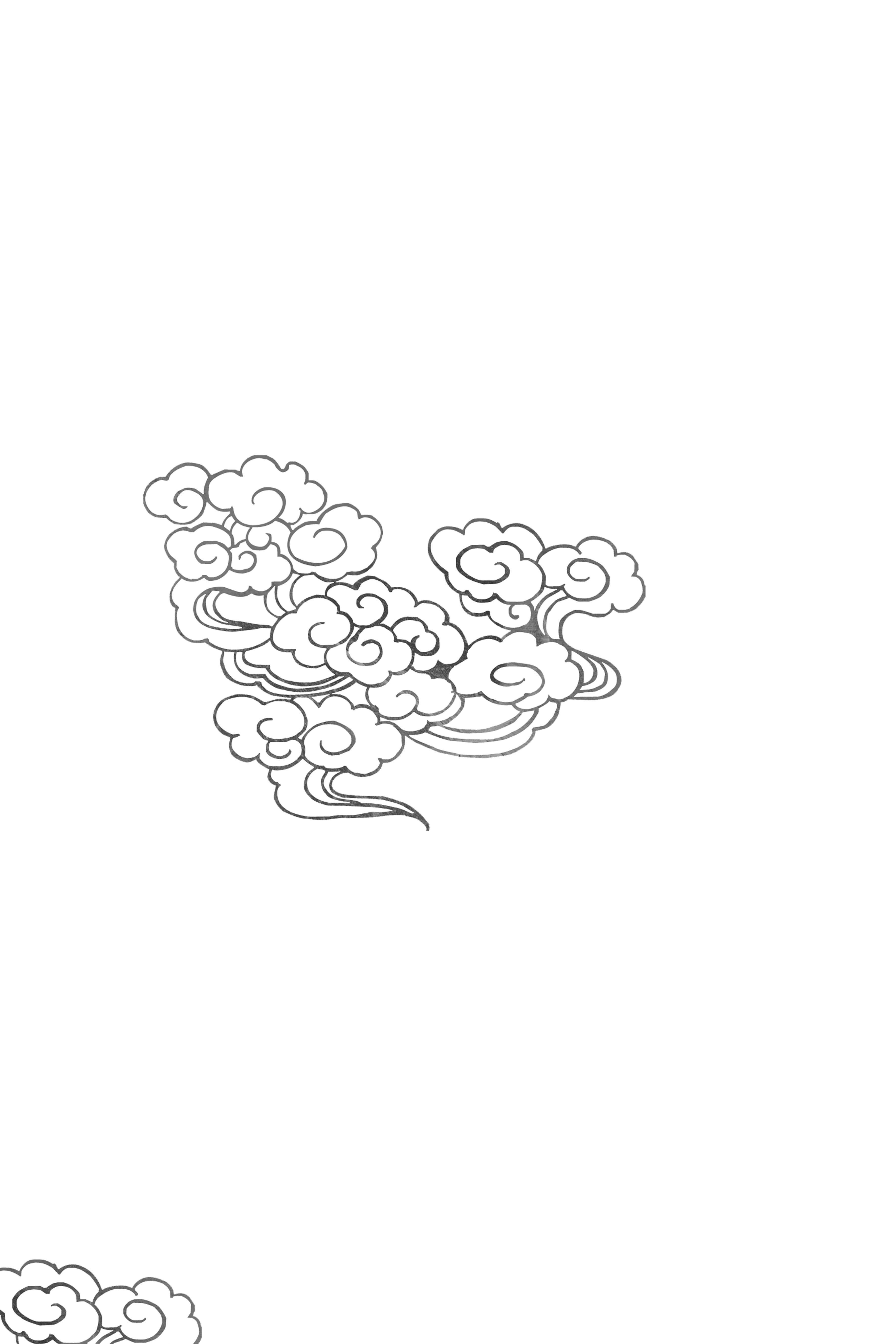 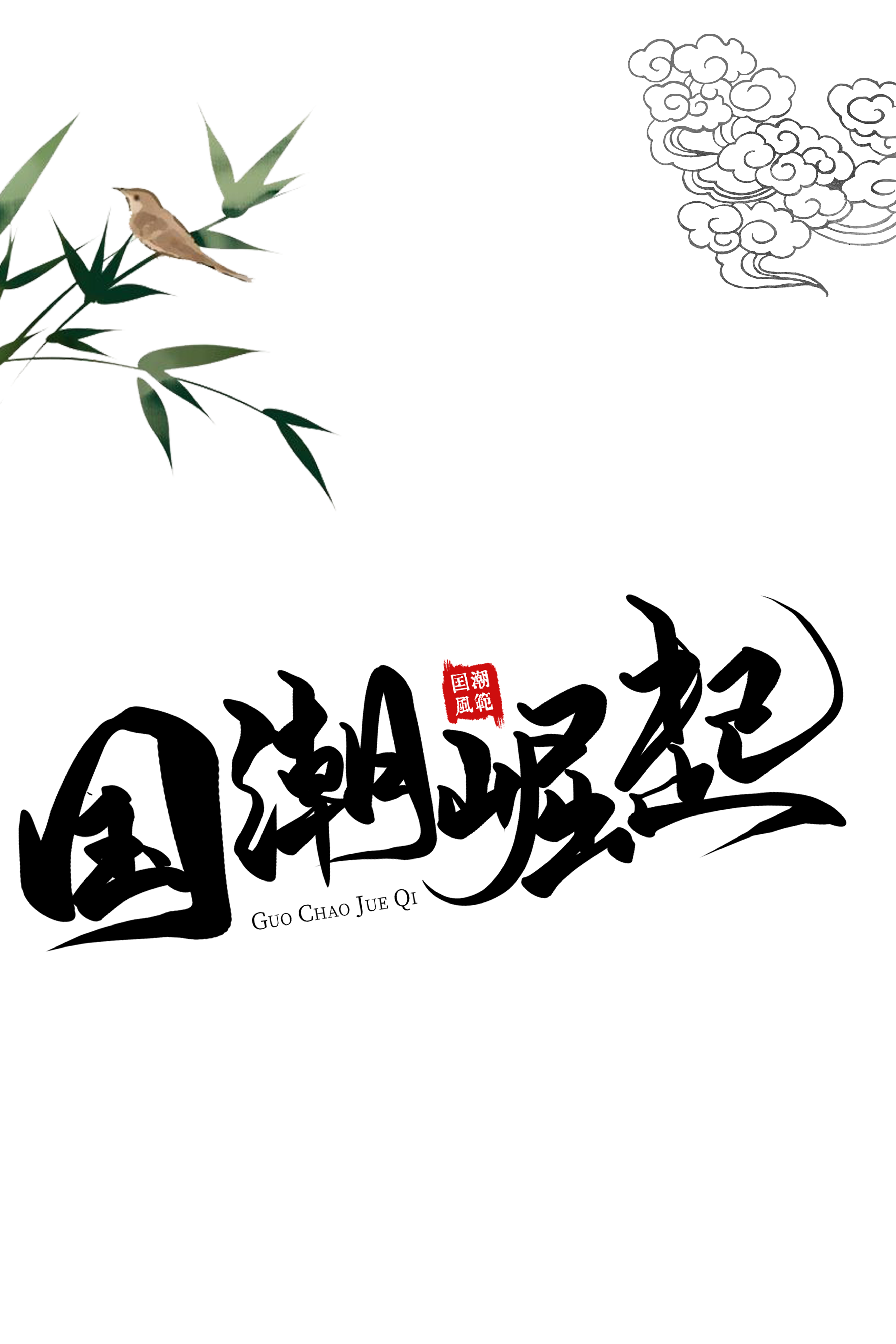 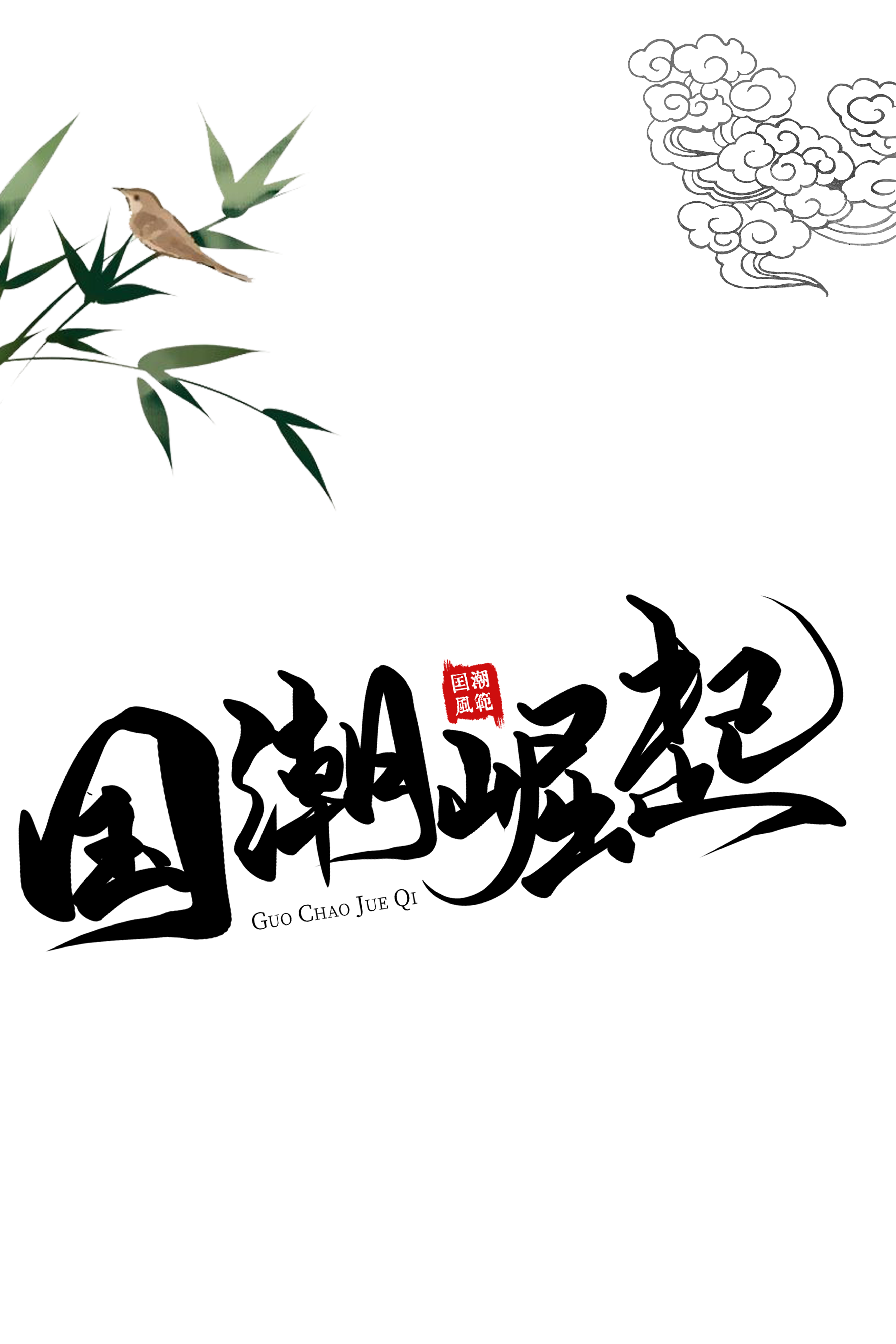 第四章
第三章
第二章
第一章
，给你创意和灵感，给你创意和灵感，给你创意和灵感
，给你创意和灵感，给你创意和灵感，给你创意和灵感
，给你创意和灵感，给你创意和灵感，给你创意和灵感
，给你创意和灵感，给你创意和灵感，给你创意和灵感
目录
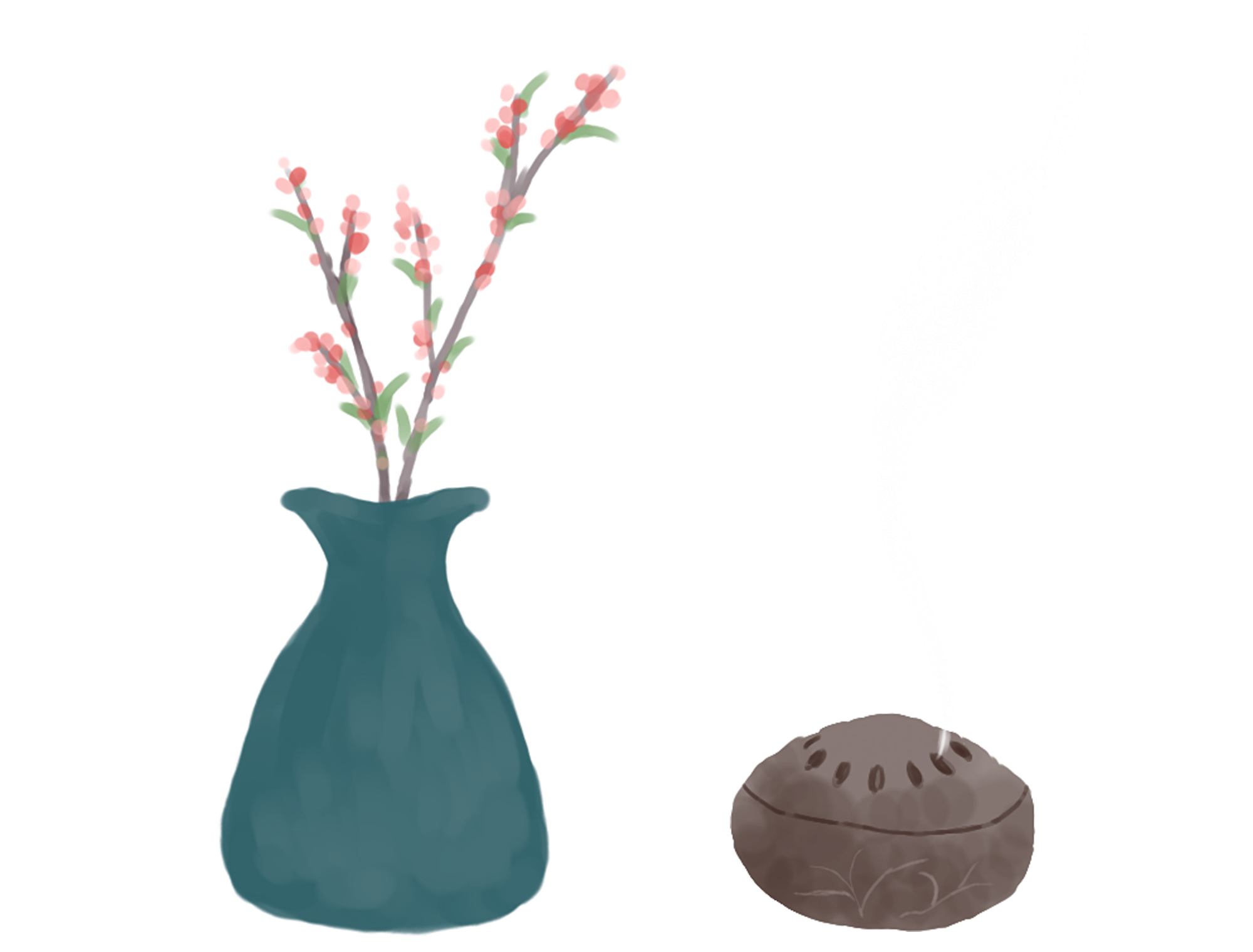 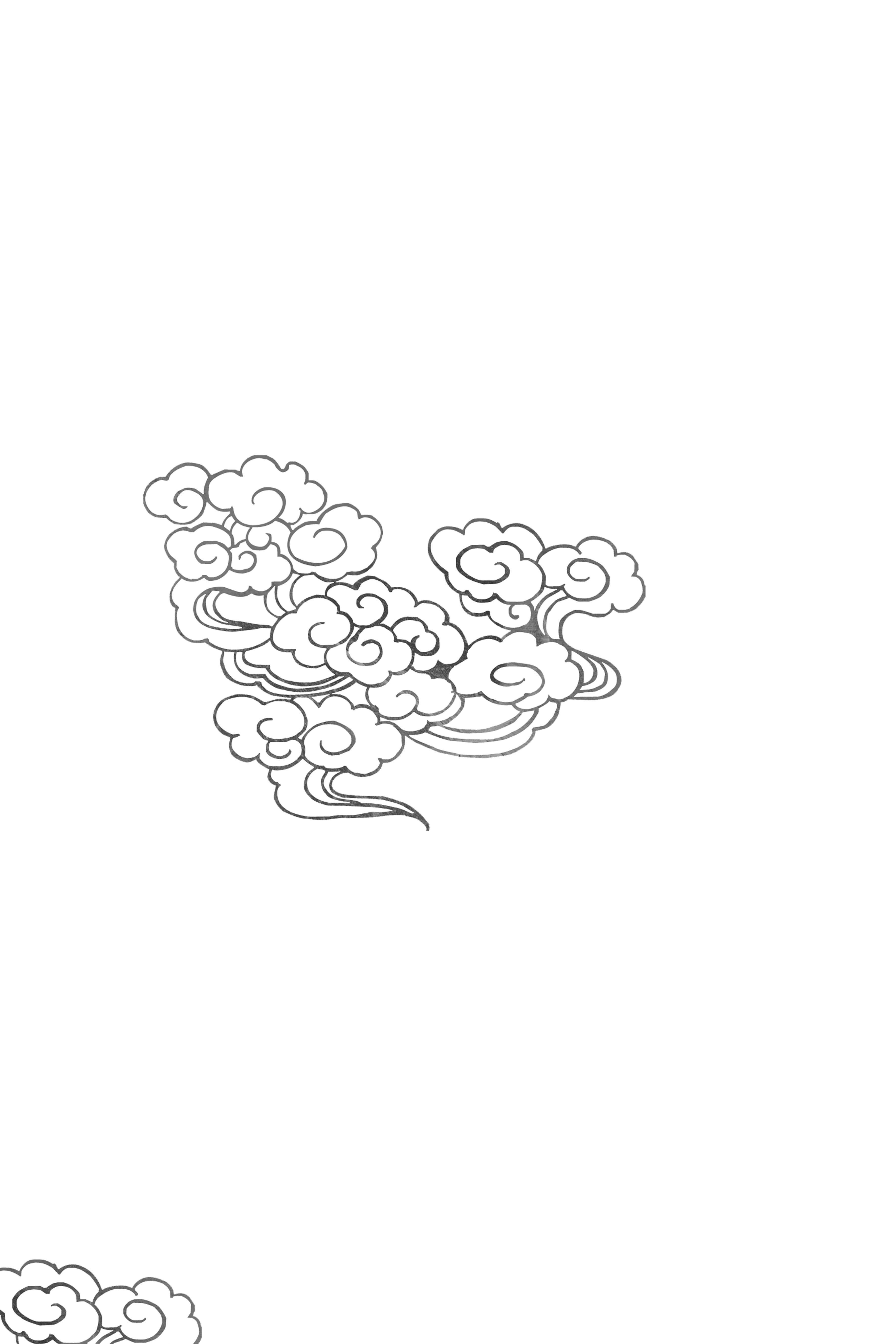 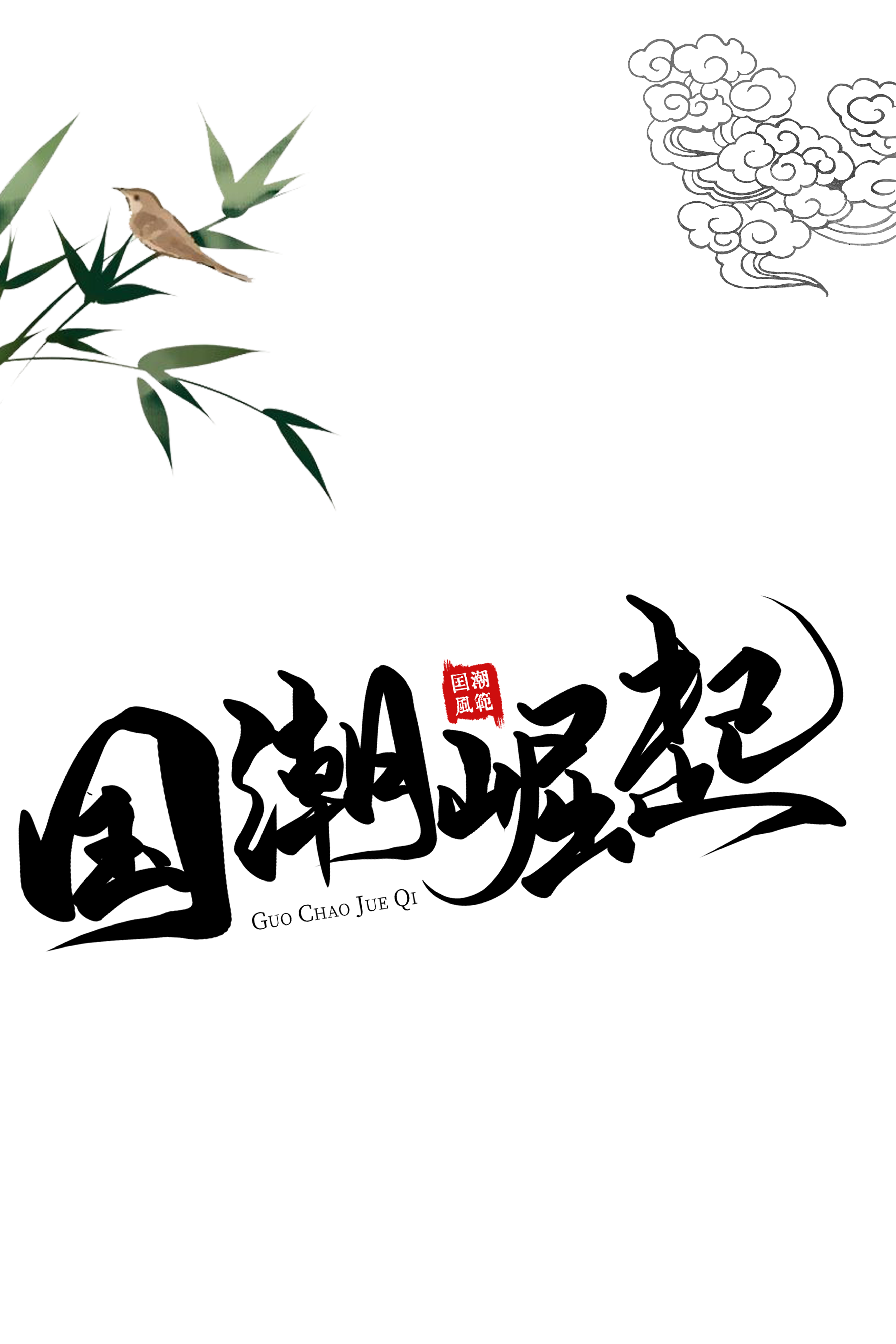 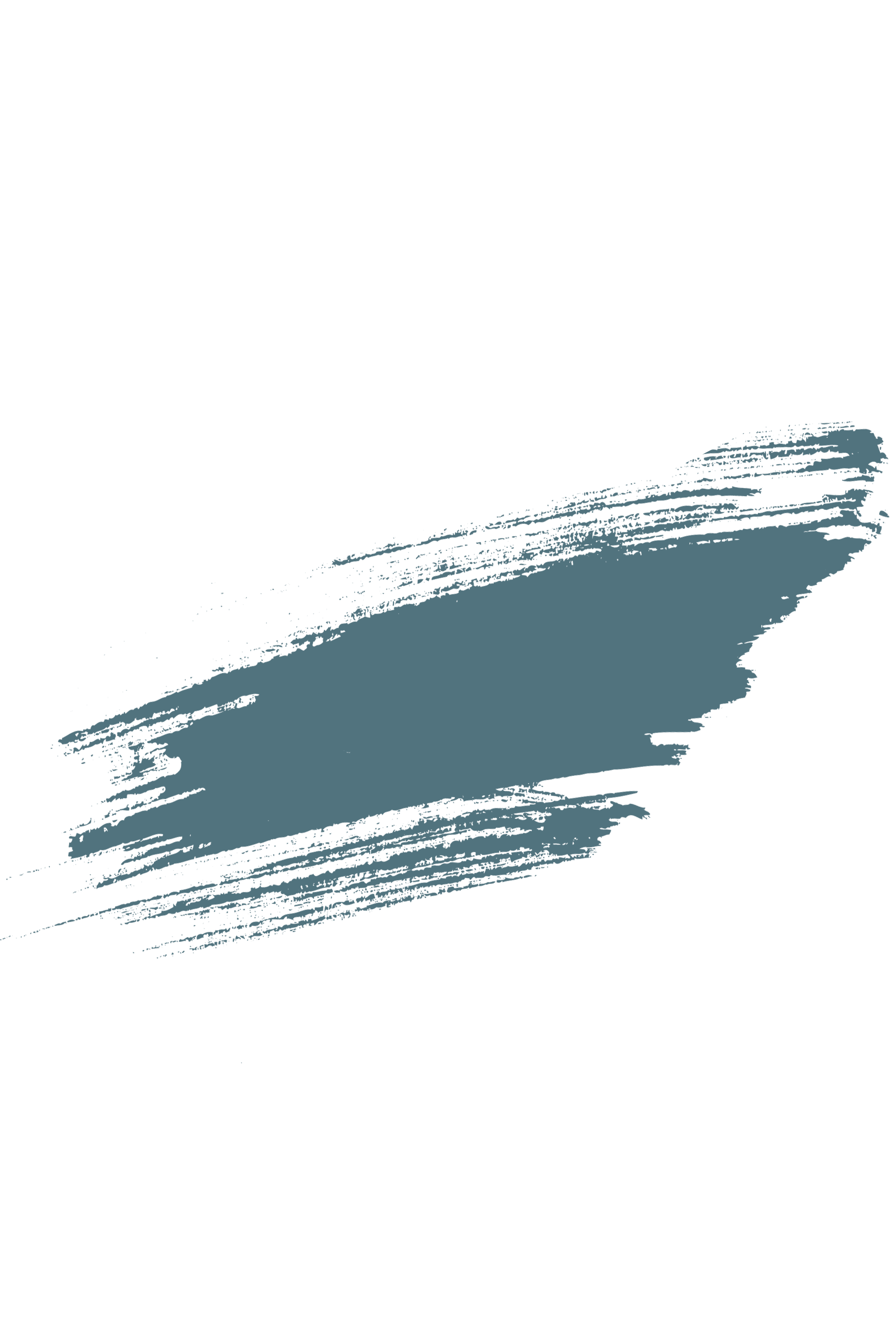 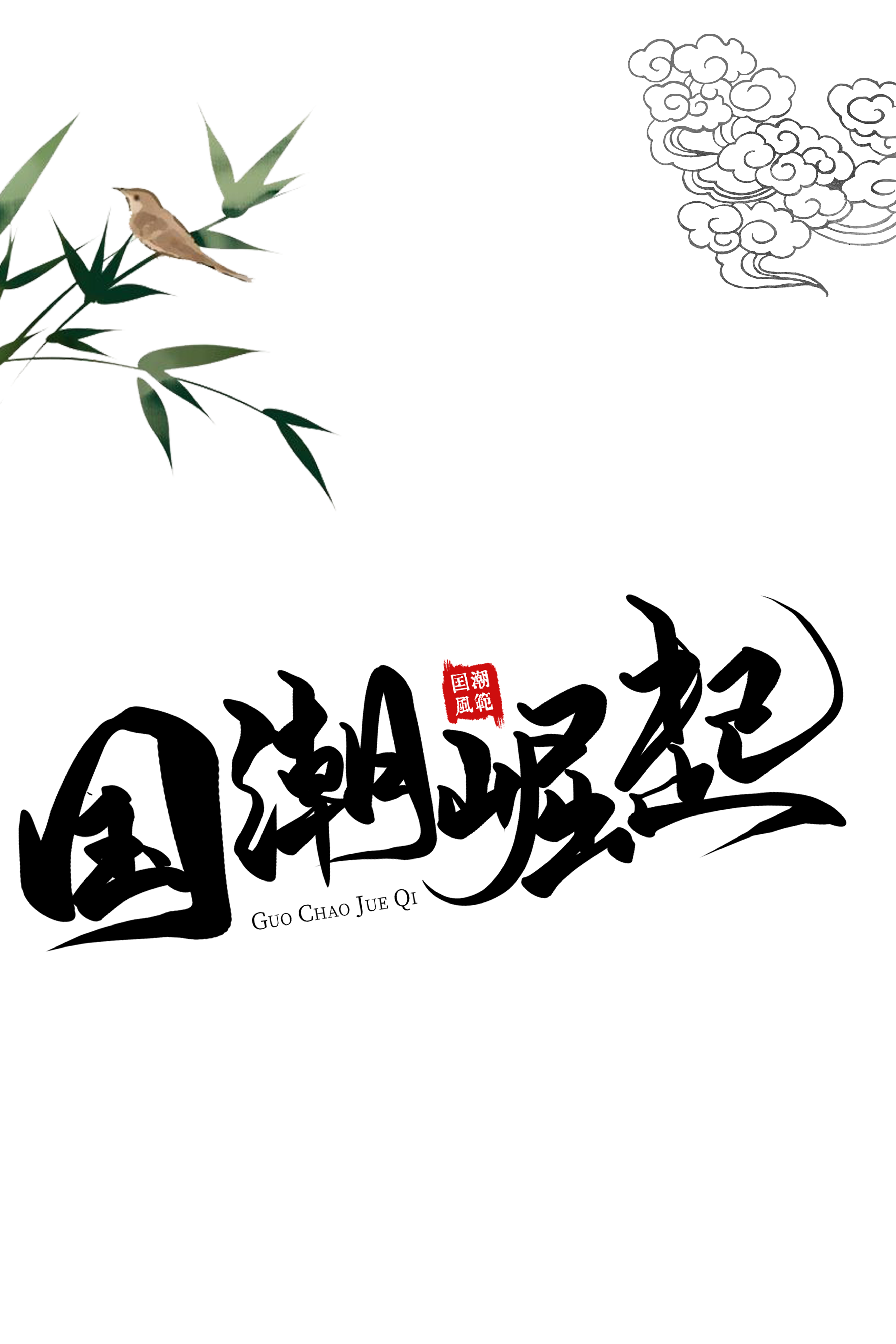 点击输入您的标题文字
The user can demonstrate on a projector or computer, or print thepresentation and make it into a film to be used in a wider field
01
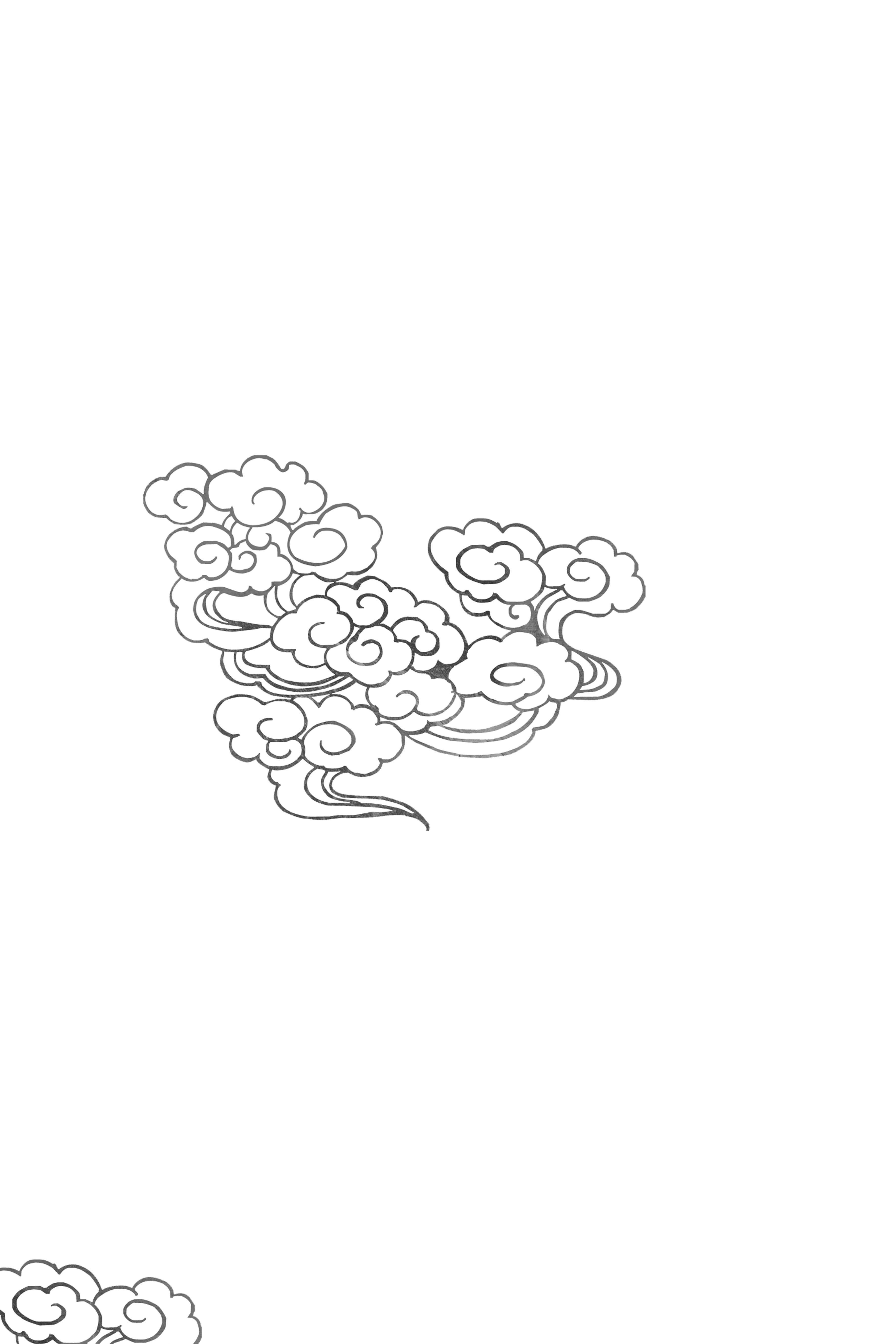 中国风
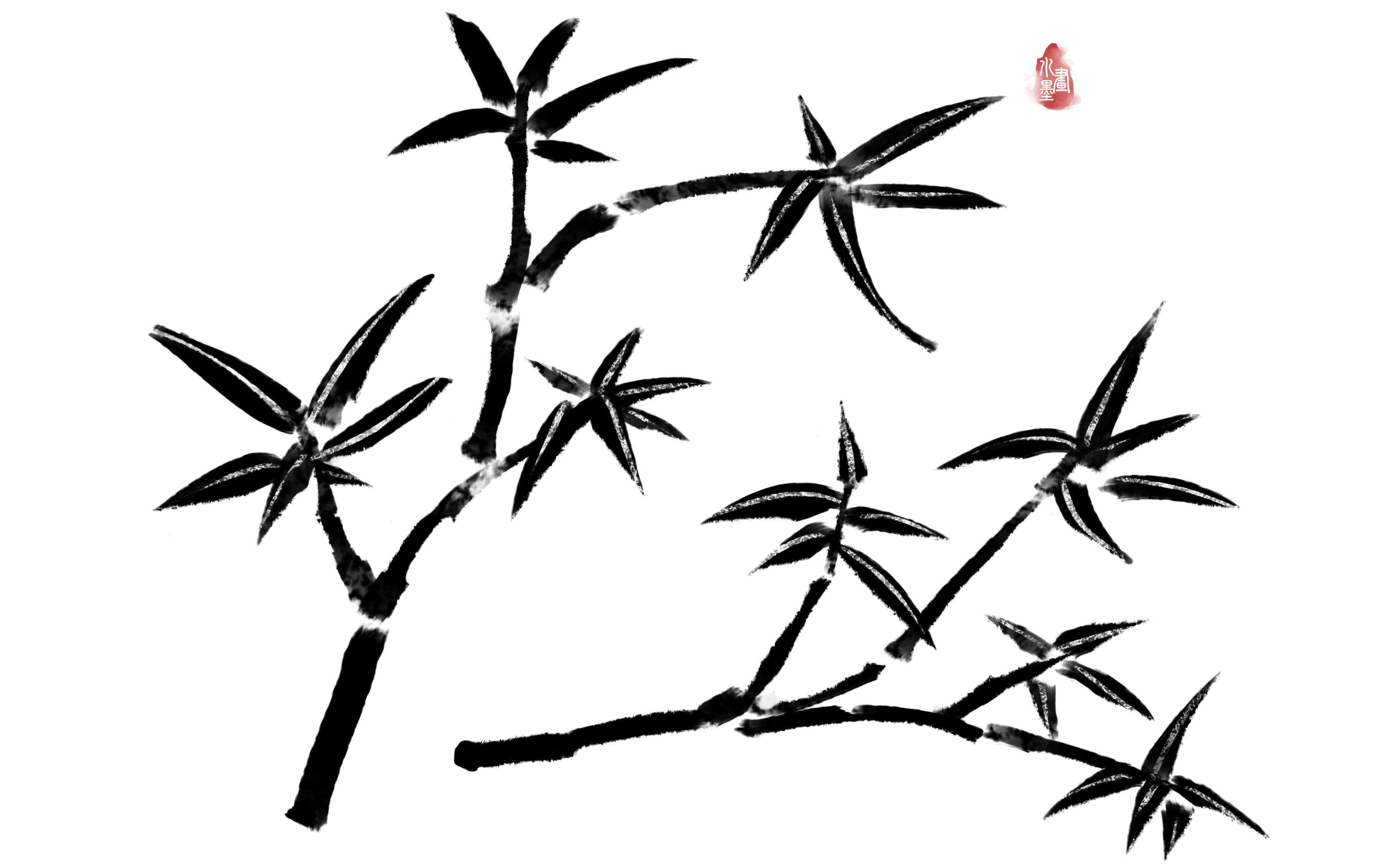 ，给你创意和灵感，给你创意和灵感，给你创意和灵感，给你创意和灵感，给你创意和灵感，给你创意和灵感，给你创意和灵感，给你创意和灵感，给你创意和灵感，给你创意和灵感，给你创意和灵感，给你创意和灵感，给你创意和灵感，给你创意和灵感，给你创意和灵感
水墨中国风
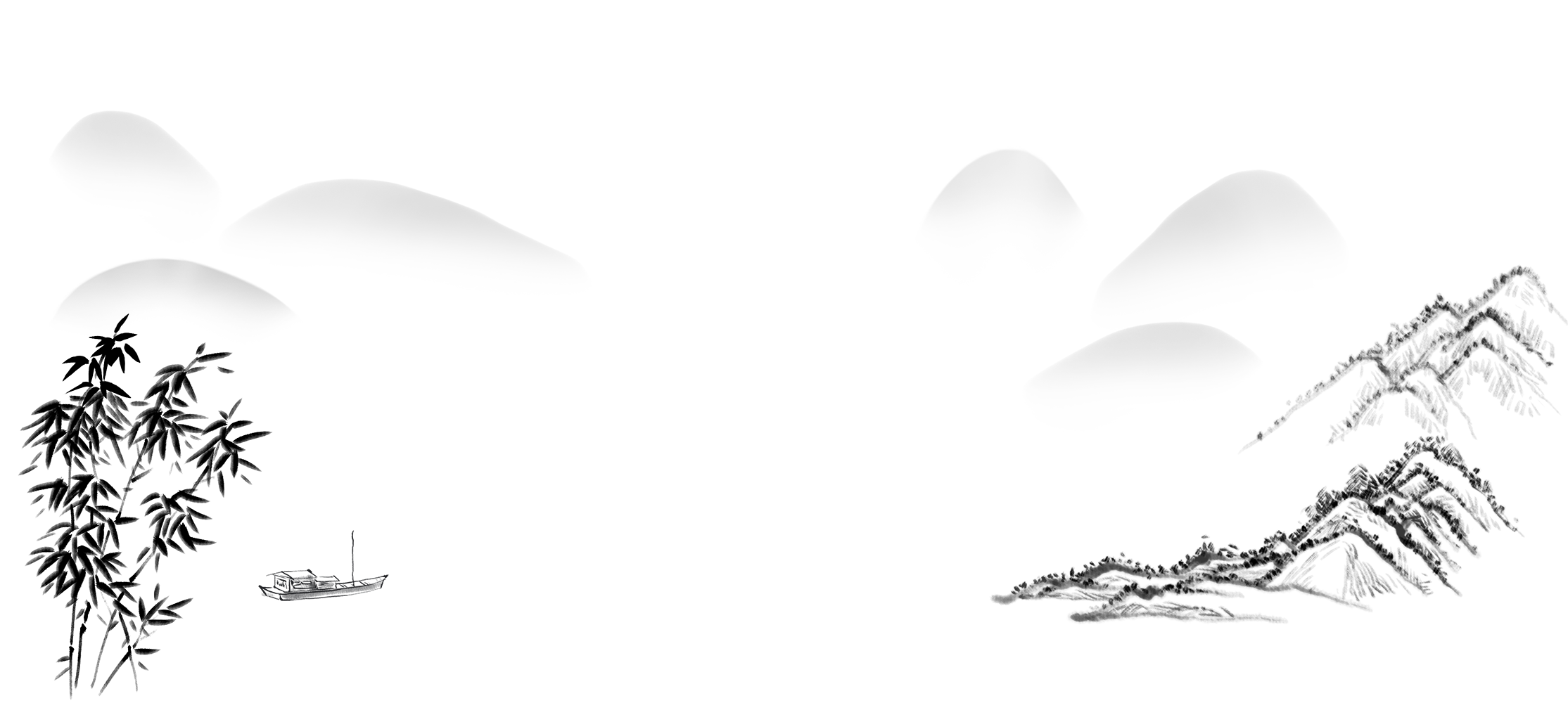 ，给你创意和灵感，给你创意和灵感，给你创意和灵感，给你创意和灵感，给你创意和灵感，给你创意和灵感，给你创意和灵感，给你创意和灵感
水墨中国风
，给你创意和灵感，给你创意和灵感，给你创意和灵感，给你创意和灵感，给你创意和灵感，给你创意和灵感，给你创意和灵感，给你创意和灵感，给你创意和灵感，给你创意和灵感，给你创意和灵感，给你创意和灵感，给你创意和灵感，给你创意和灵感，给你创意和灵感
中国风
，给你创意和灵感，给你创意和灵感，给你创意和灵感，给你创意和灵感，给你创意和灵感，给你创意和灵感，给你创意和灵感
，给你创意和灵感，给你创意和灵感，给你创意和灵感，给你创意和灵感，给你创意和灵感，给你创意和灵感，给你创意和灵感
输入你的内容699pic
输入你的内容699pic
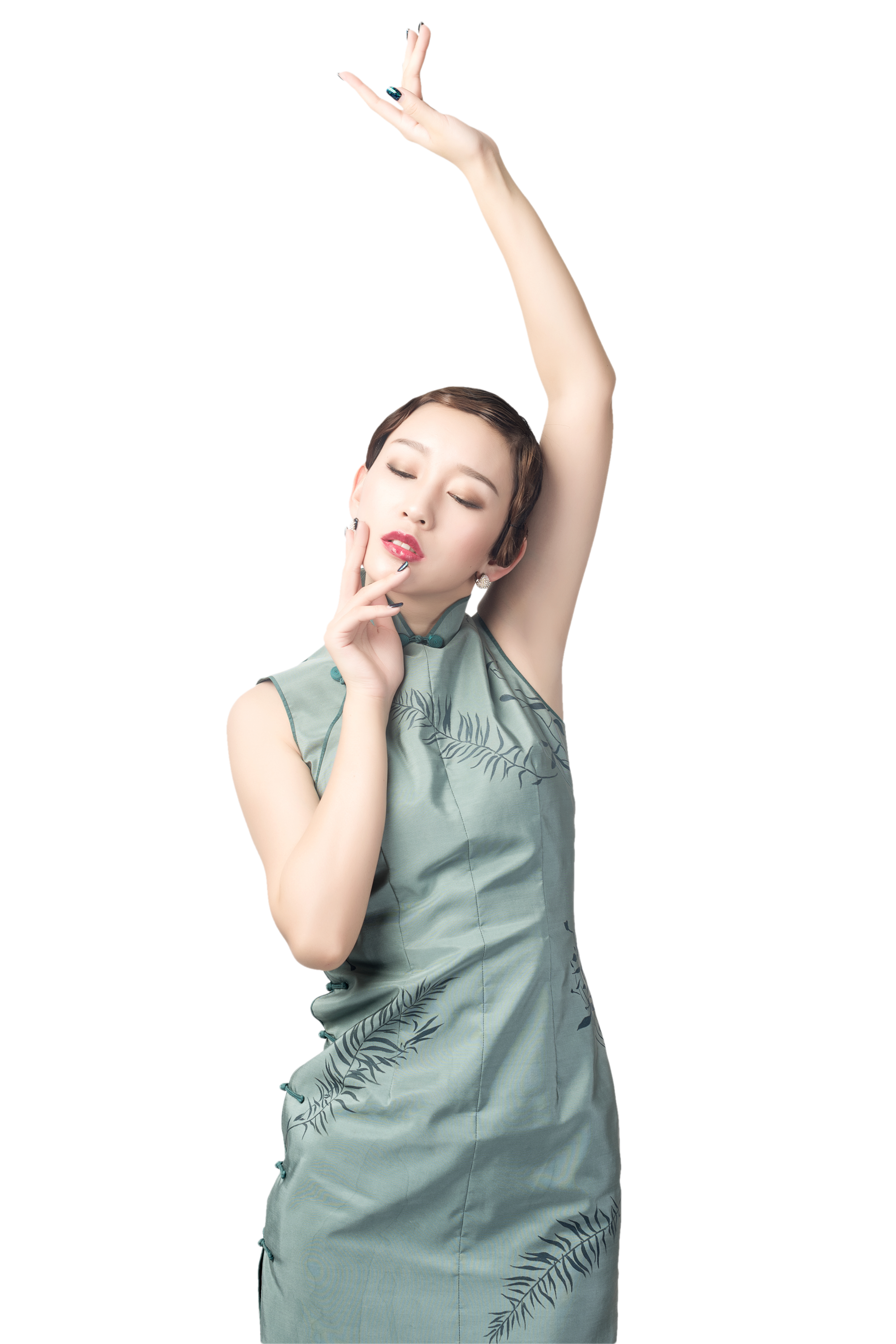 水墨中国风
，给你创意和灵感，给你创意和灵感，给你创意和灵感
，给你创意和灵感，给你创意和灵感，给你创意和灵感
，给你创意和灵感，给你创意和灵感，给你创意和灵感
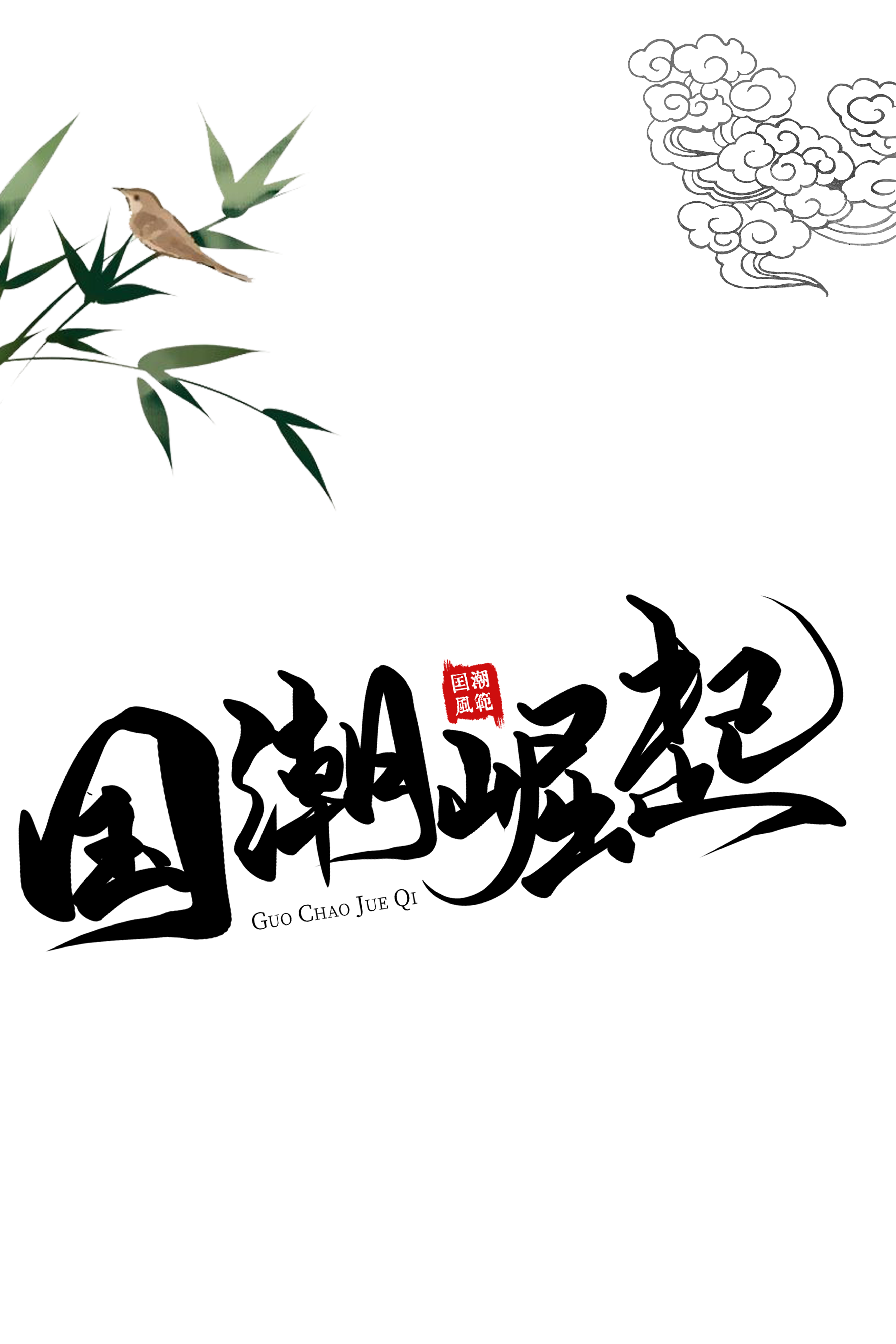 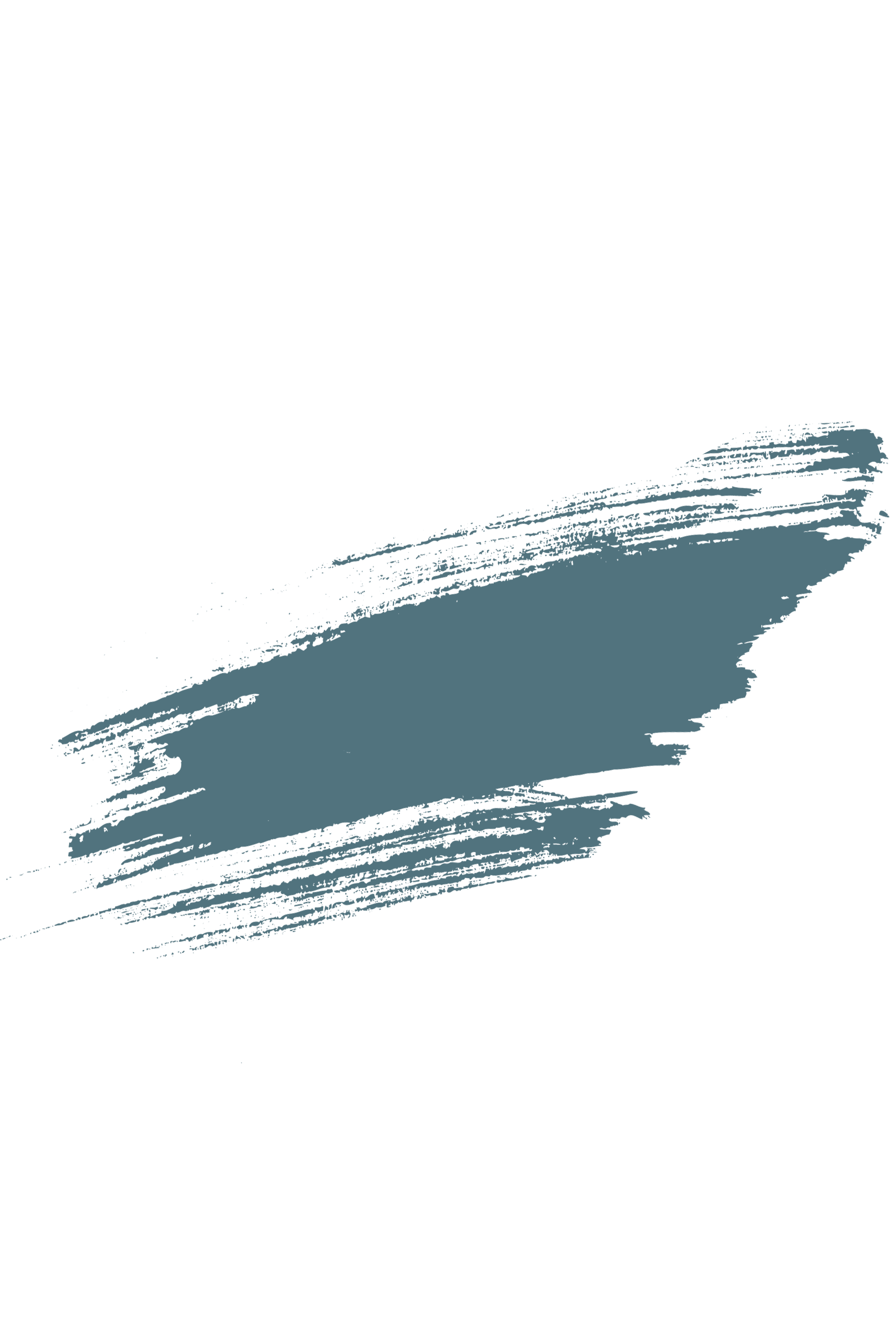 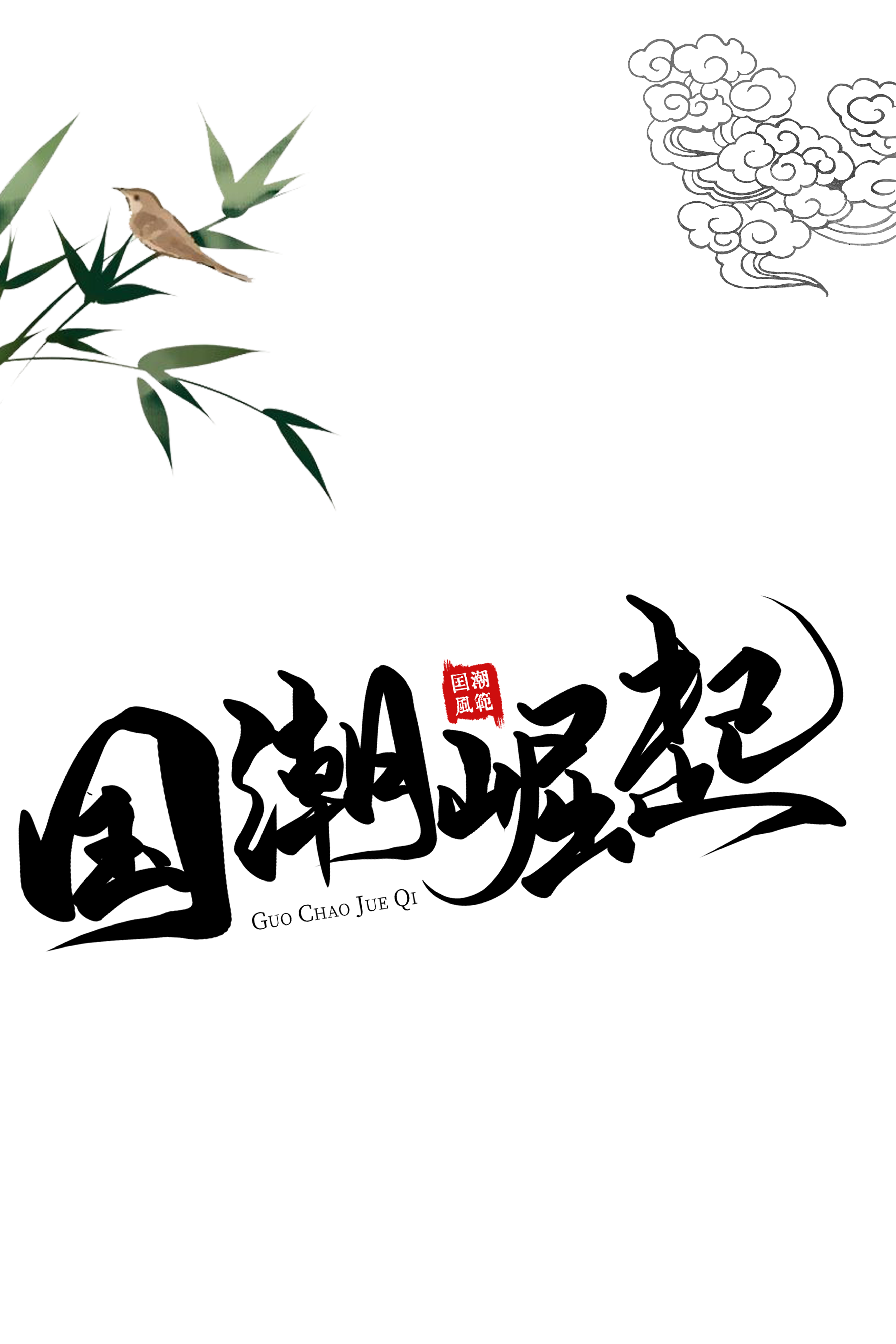 点击输入您的标题文字
The user can demonstrate on a projector or computer, or print thepresentation and make it into a film to be used in a wider field
02
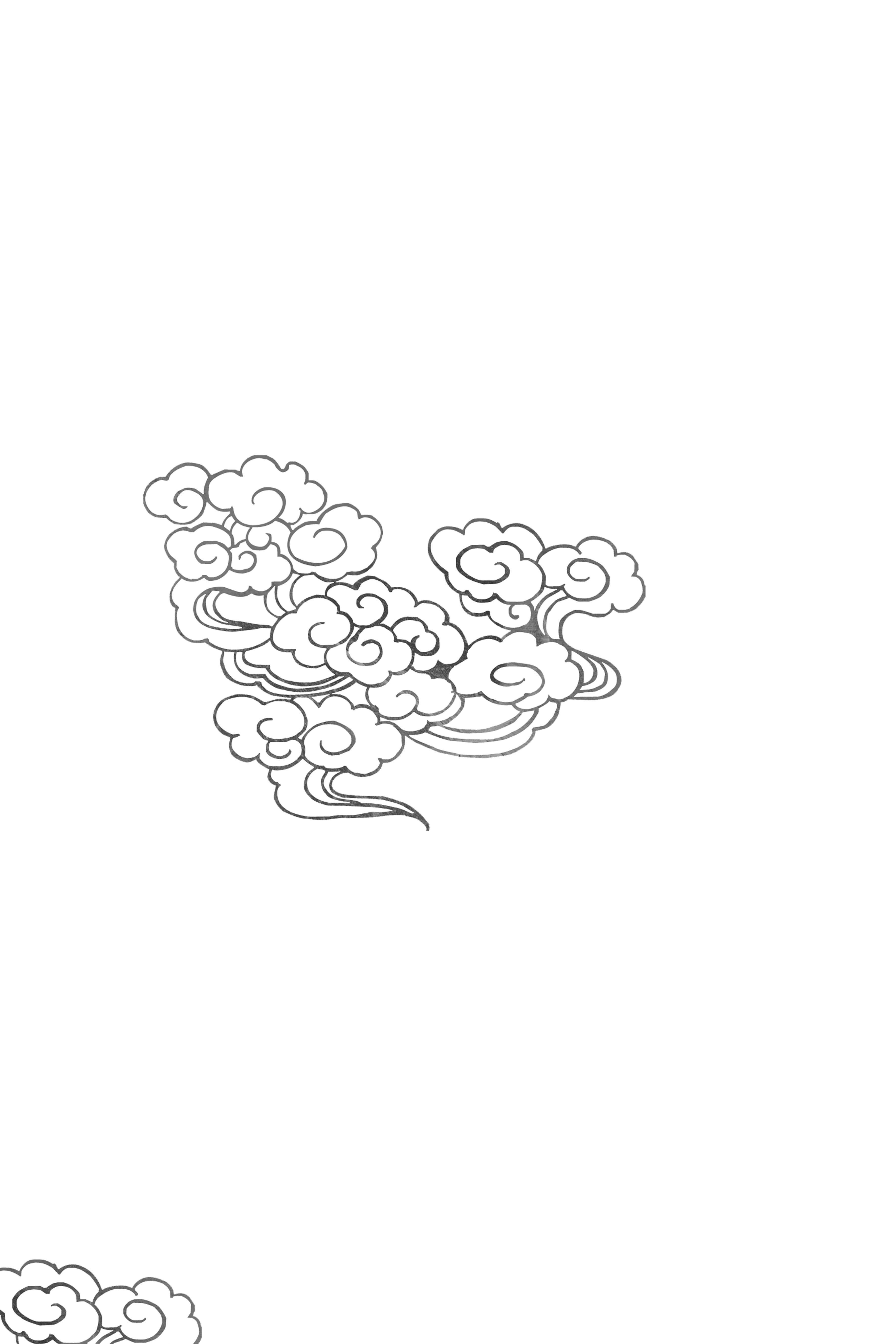 水墨中国风
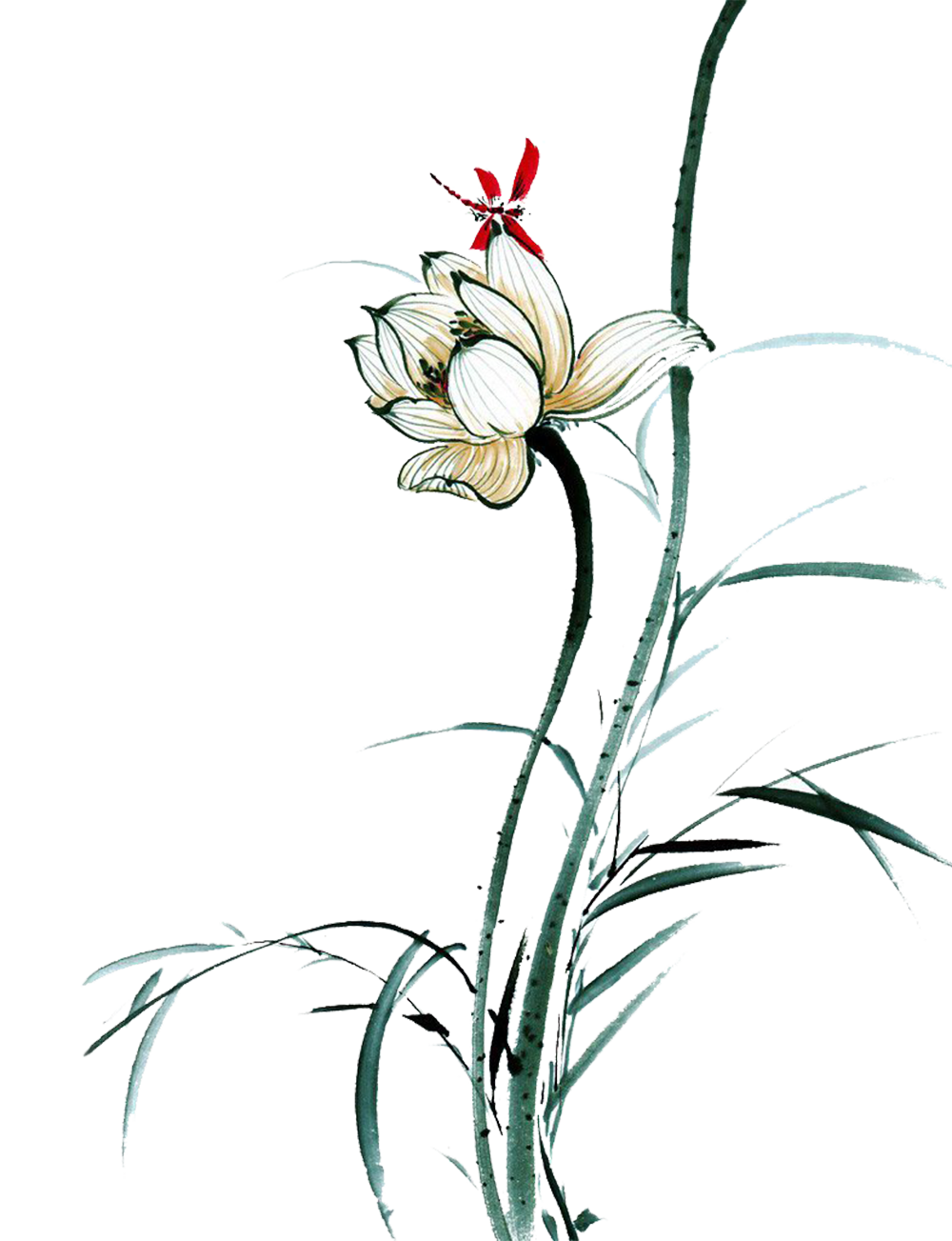 ，给你创意和灵感，给你创意和灵感，给你创意和灵感，给你创意和灵感，给你创意和灵感，给你创意和灵感，给你创意和灵感，给你创意和灵感，给你创意和灵感，给你创意和灵感，给你创意和灵感，给你创意和灵感，给你创意和灵感，给你创意和灵感，给你创意和灵感
水墨中国风
，给你创意和灵感，给你创意和灵感，给你创意和灵感
，给你创意和灵感，给你创意和灵感，给你创意和灵感
，给你创意和灵感，给你创意和灵感，给你创意和灵感
，给你创意和灵感，给你创意和灵感，给你创意和灵感
，给你创意和灵感，给你创意和灵感，给你创意和灵感
中国风
，给你创意和灵感，给你创意和灵感，给你创意和灵感，给你创意和灵感，给你创意和灵感，给你创意和灵感，给你创意和灵感，给你创意和灵感，给你创意和灵感，给你创意和灵感，给你创意和灵感，给你创意和灵感，给你创意和灵感，给你创意和灵感，给你创意和灵感
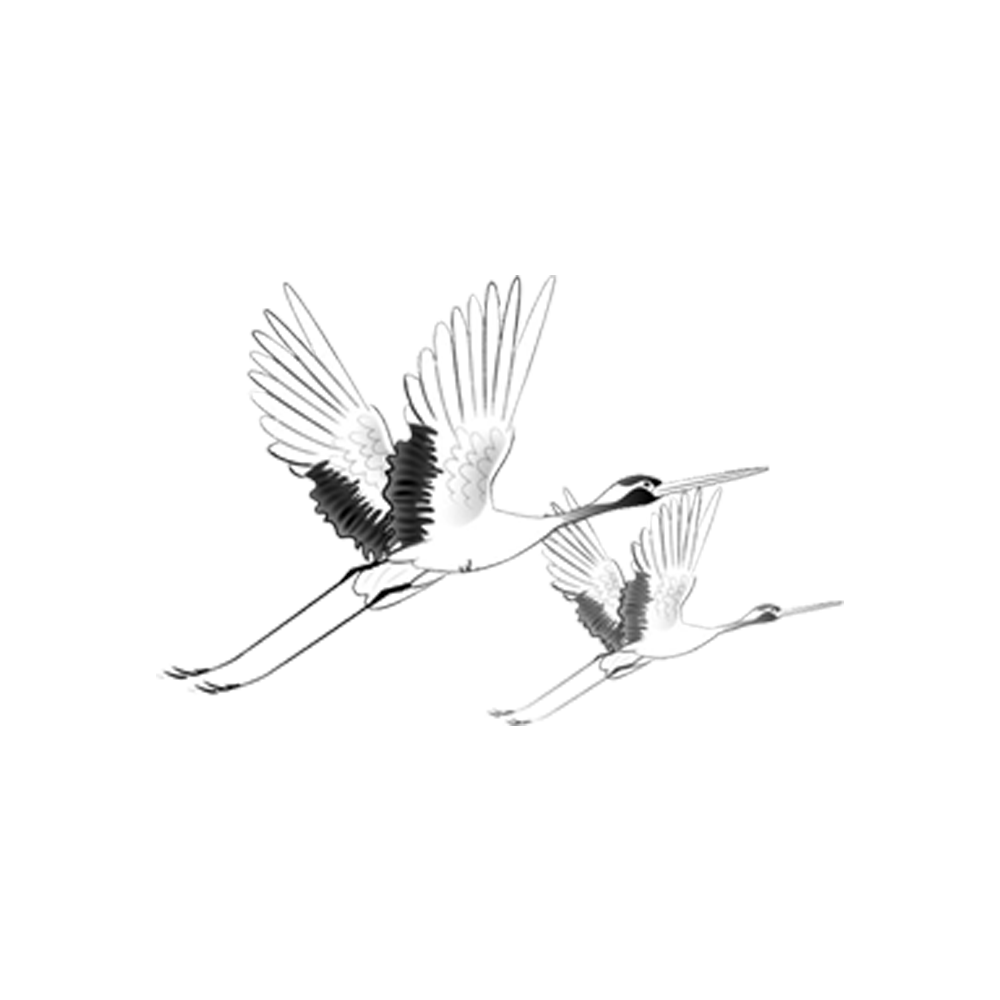 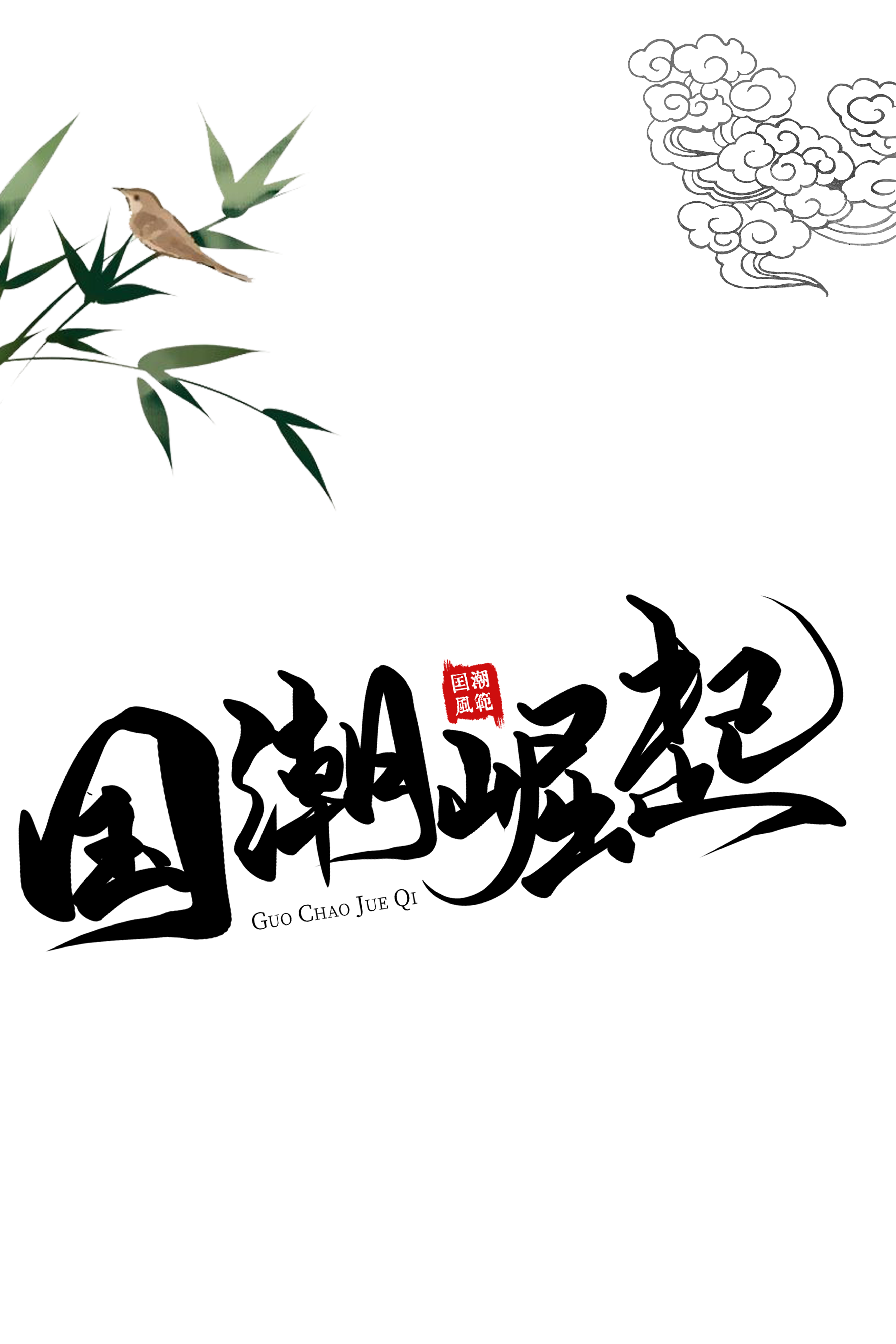 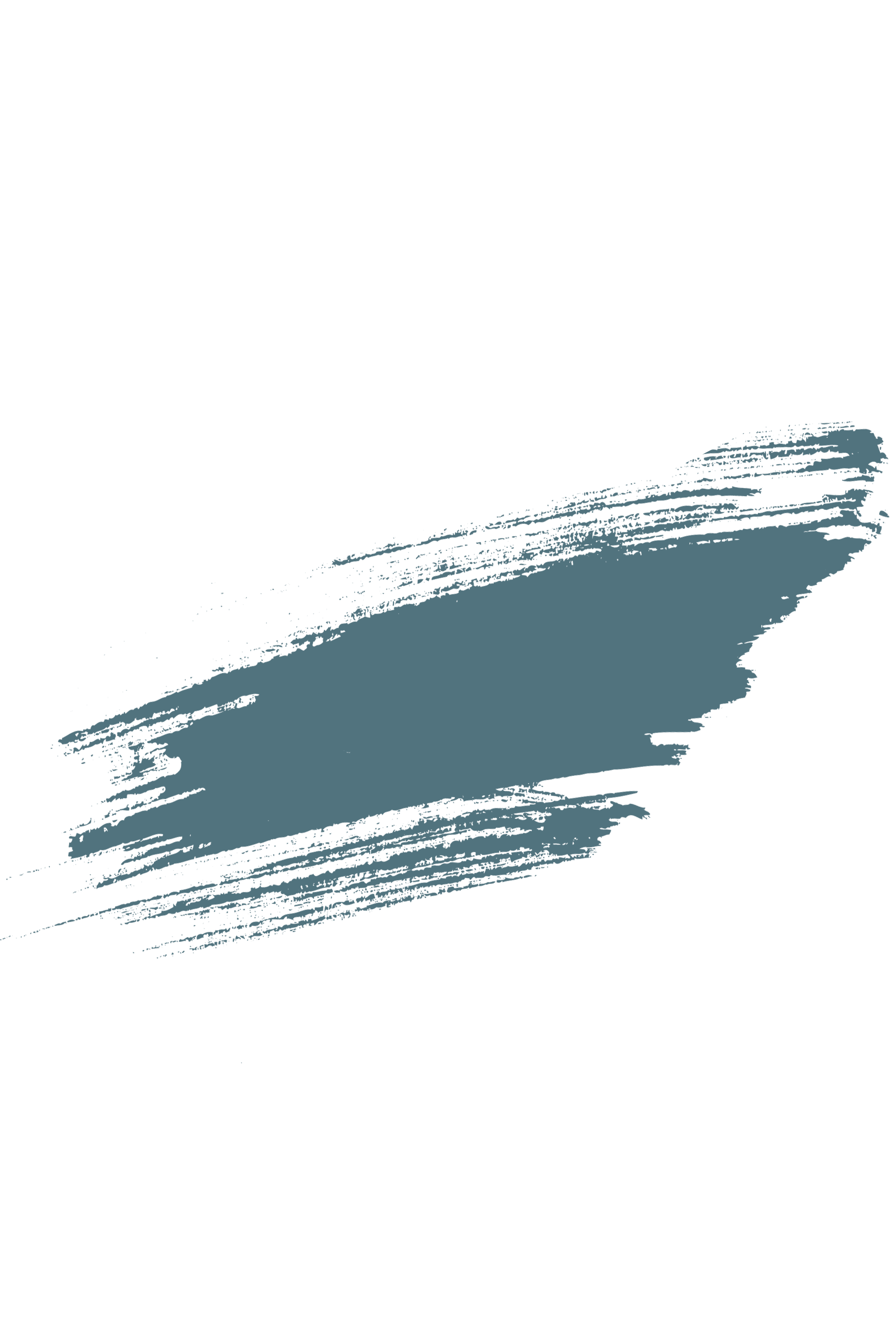 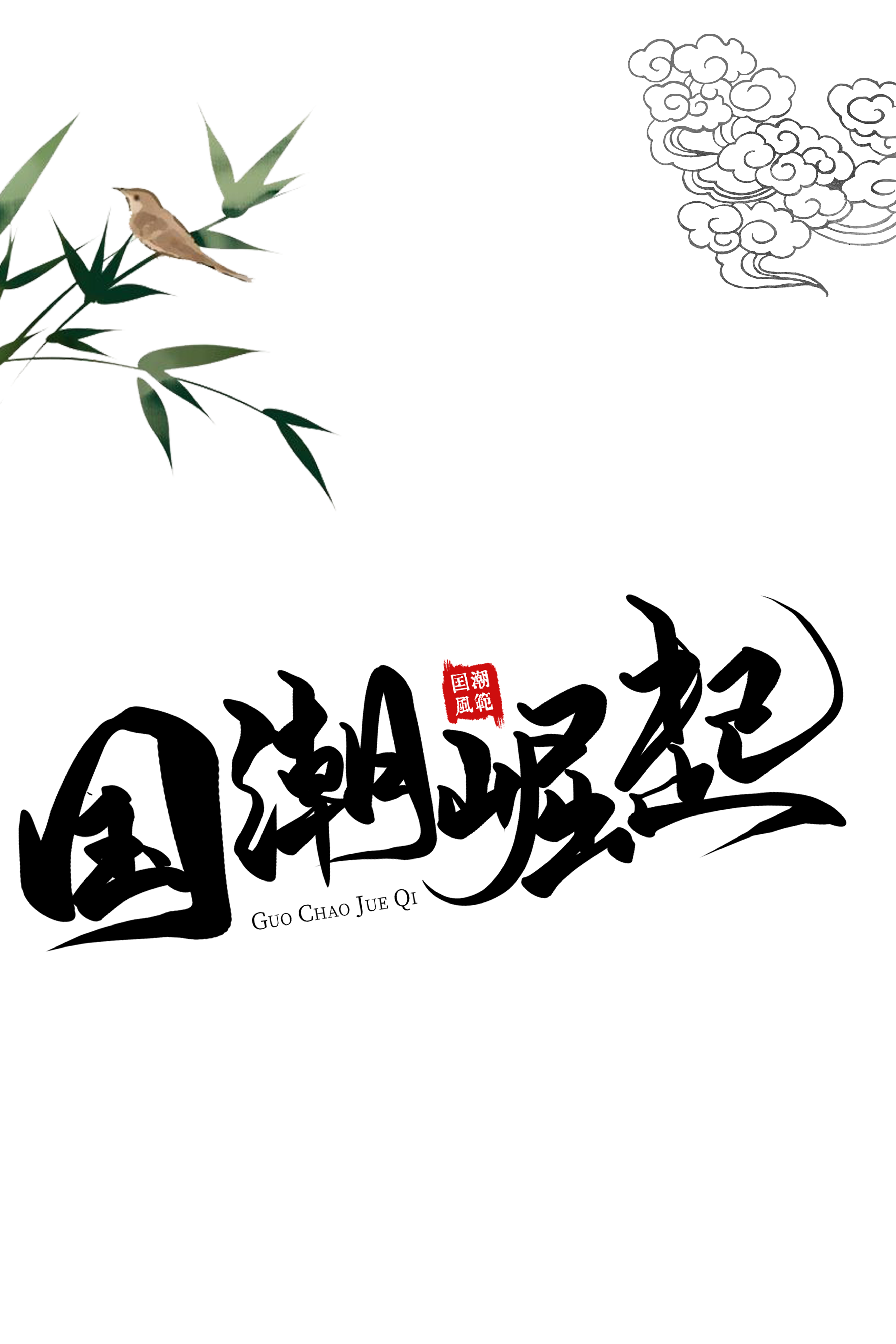 点击输入您的标题文字
The user can demonstrate on a projector or computer, or print thepresentation and make it into a film to be used in a wider field
03
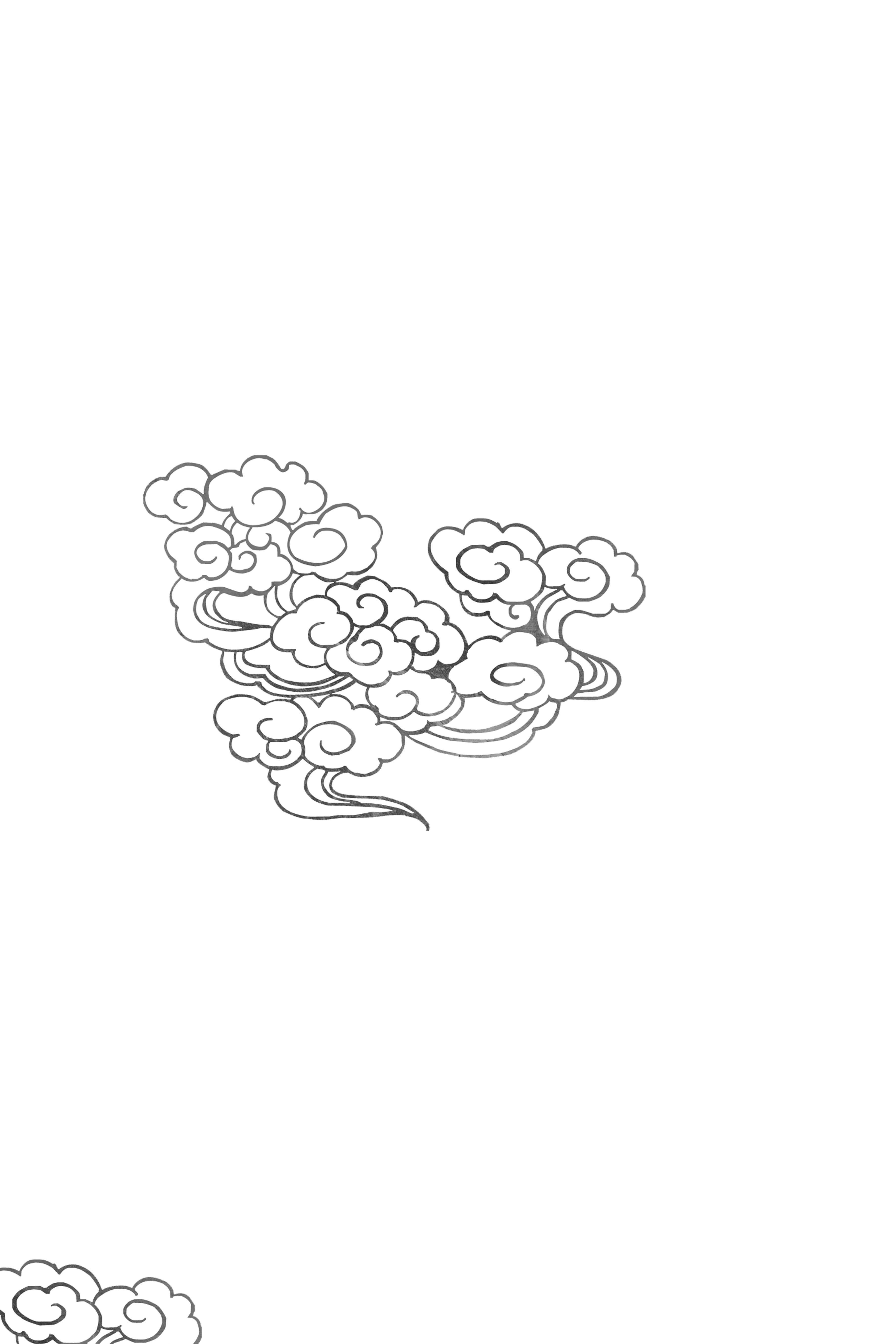 水墨中国风
，给你创意和灵感，给你创意和灵感，给你创意和灵感，给你创意和灵感，给你创意和灵感，给你创意和灵感，给你创意和灵感，给你创意和灵感，给你创意和灵感，给你创意和灵感，给你创意和灵感，给你创意和灵感
，给你创意和灵感，给你创意和灵感，给你创意和灵感，给你创意和灵感，给你创意和灵感，给你创意和灵感，给你创意和灵感，给你创意和灵感，给你创意和灵感，给你创意和灵感，给你创意和灵感，给你创意和灵感
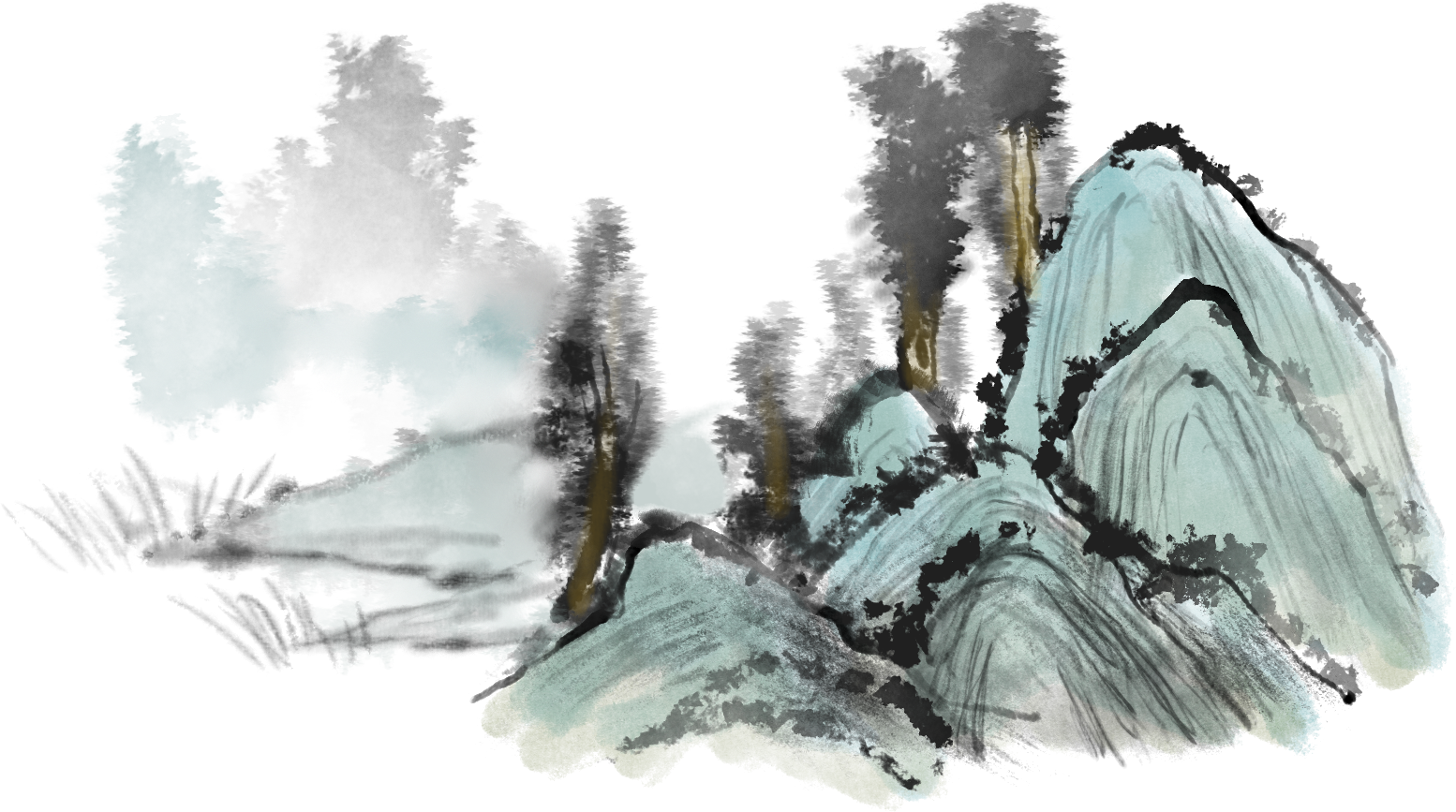 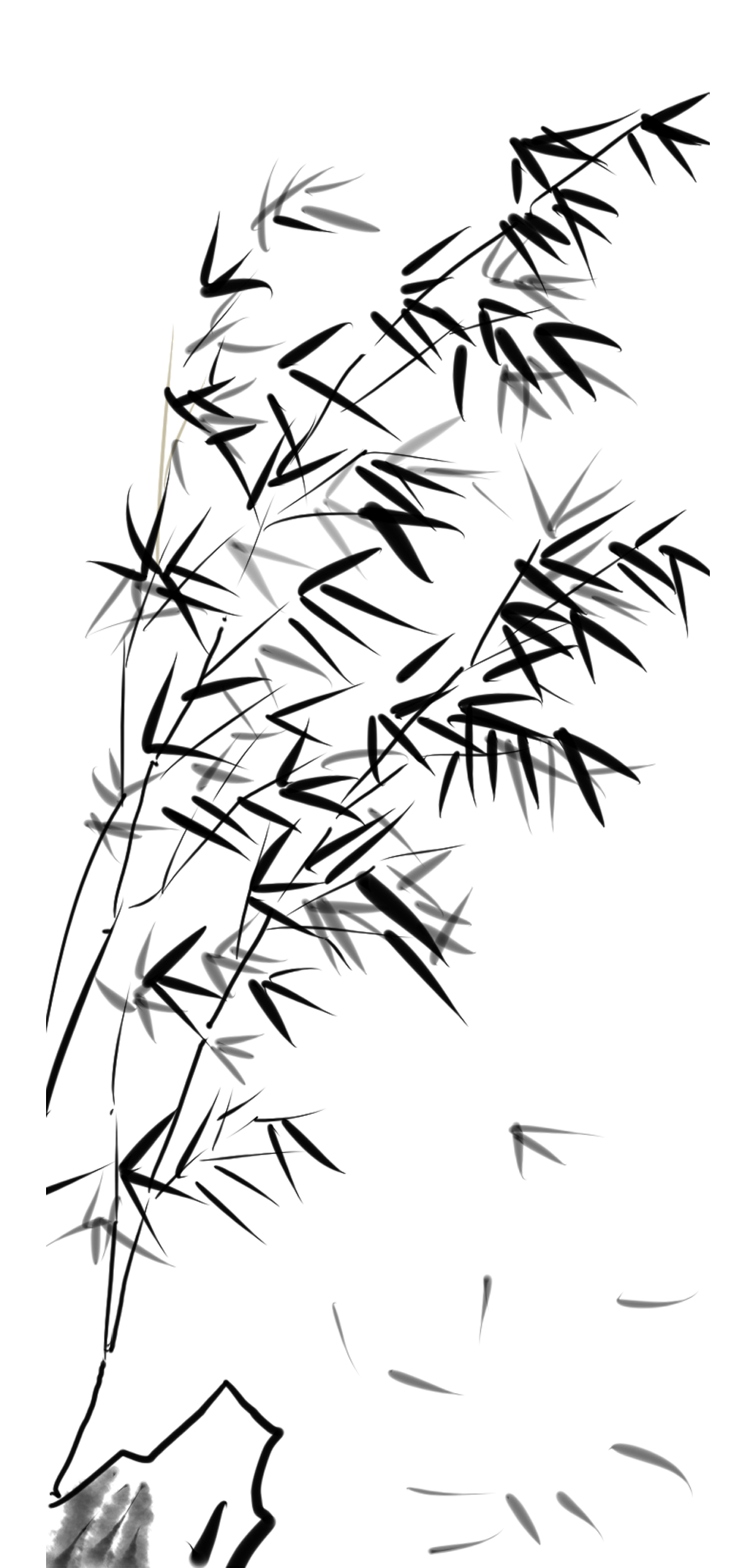 中国风
，给你创意和灵感，给你创意和灵感，给你创意和灵感，给你创意和灵感，给你创意和灵感，给你创意和灵感，给你创意和灵感，给你创意和灵感，给你创意和灵感，给你创意和灵感，给你创意和灵感，给你创意和灵感，给你创意和灵感，给你创意和灵感，给你创意和灵感
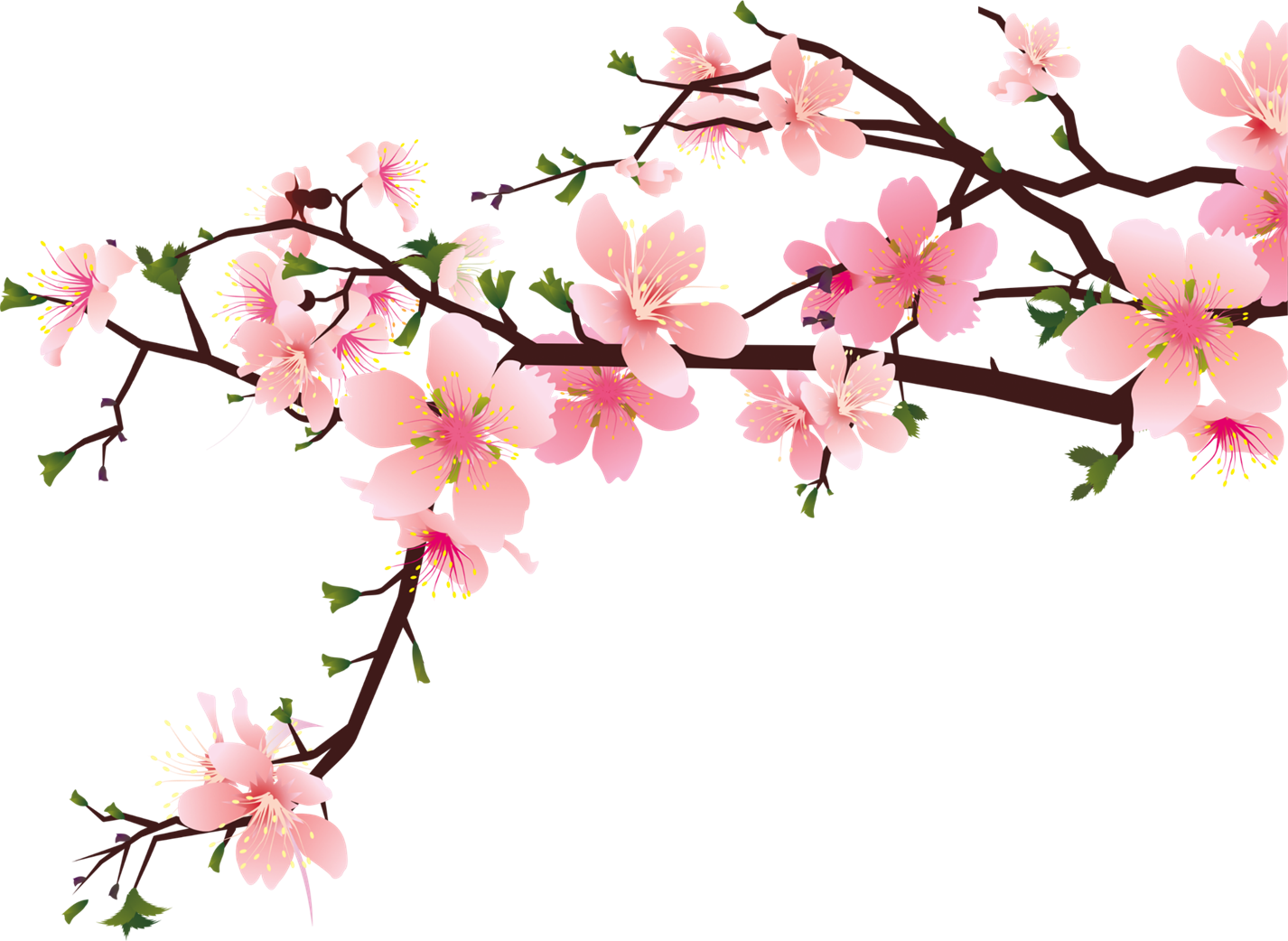 中
国
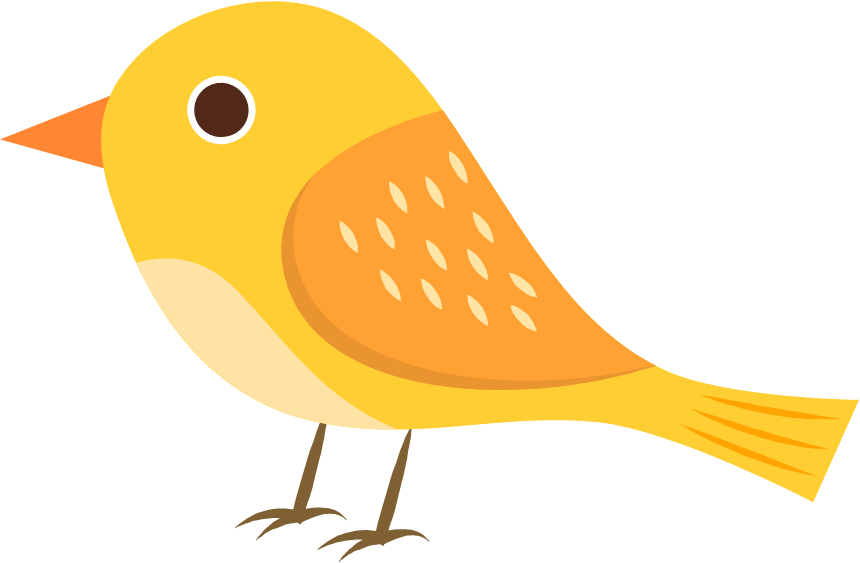 风
，给你创意和灵感，给你创意和灵感，给你创意和灵感，给你创意和灵感，给你创意和灵感，给你创意和灵感
，给你创意和灵感，给你创意和灵感，给你创意和灵感，给你创意和灵感，给你创意和灵感，给你创意和灵感
，给你创意和灵感，给你创意和灵感，给你创意和灵感，给你创意和灵感，给你创意和灵感

，给你创意和灵感，给你创意和灵感，给你创意和灵感，给你创意和灵感，给你创意和灵感
，给你创意和灵感，给你创意和灵感
中国风
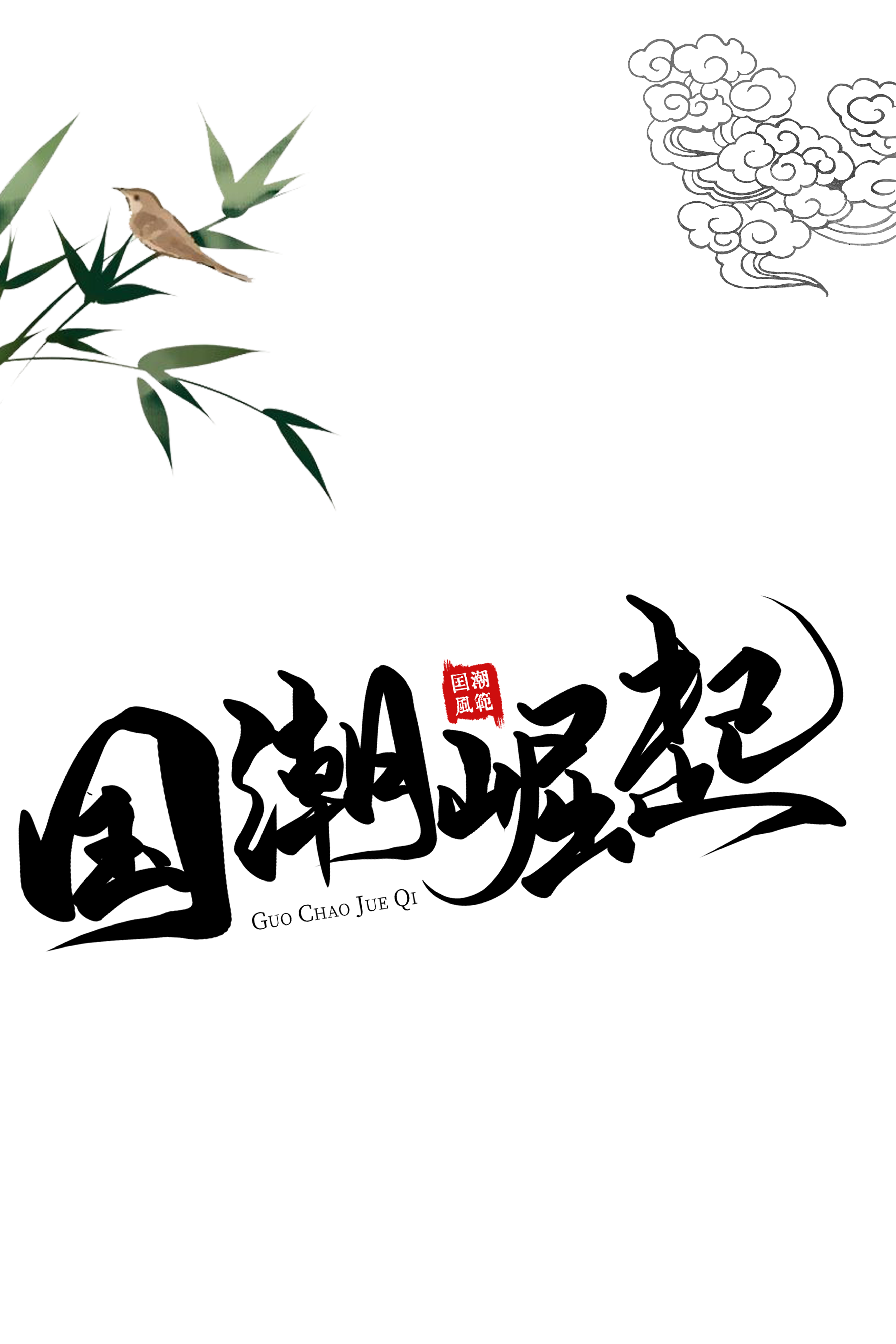 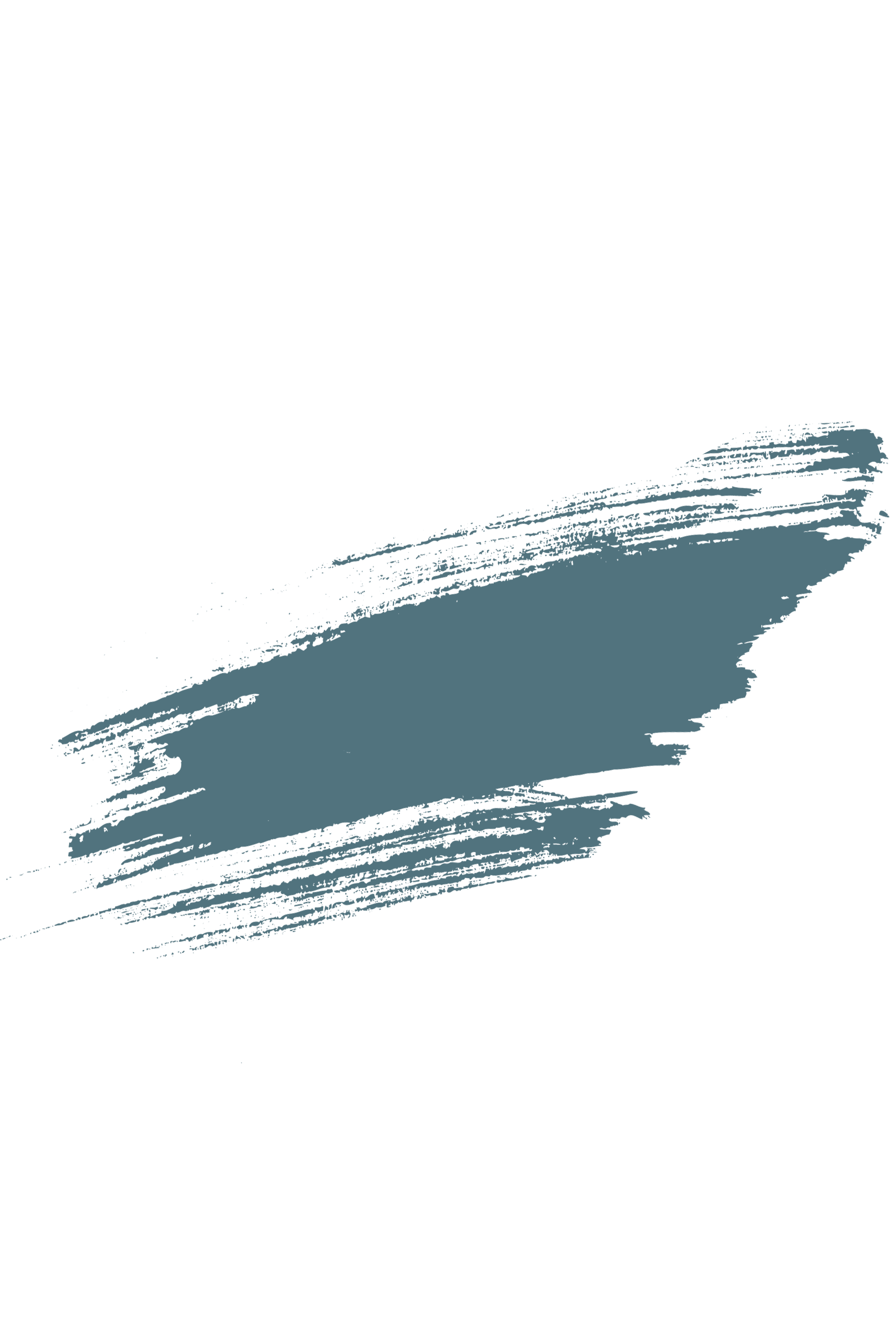 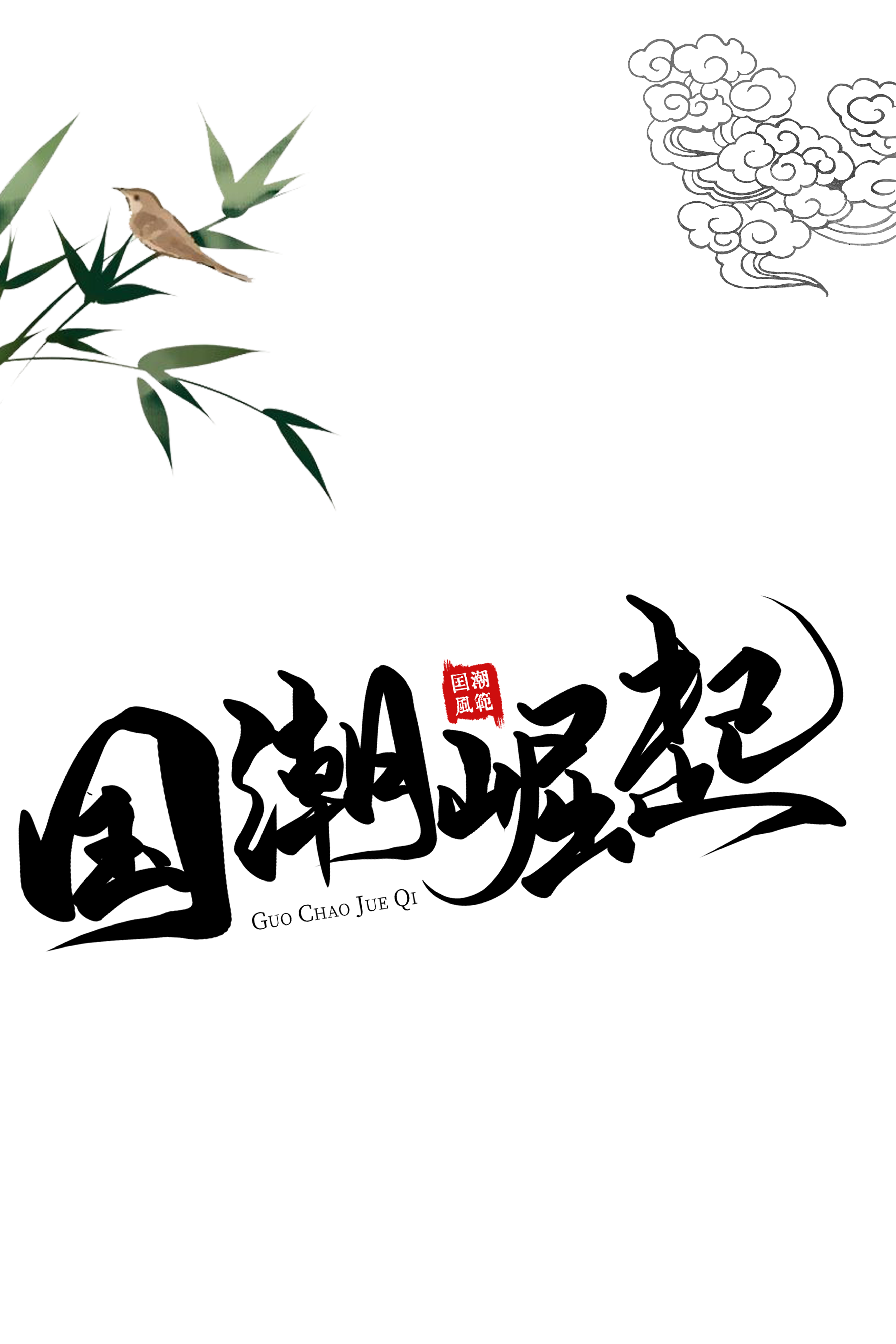 点击输入您的标题文字
The user can demonstrate on a projector or computer, or print thepresentation and make it into a film to be used in a wider field
04
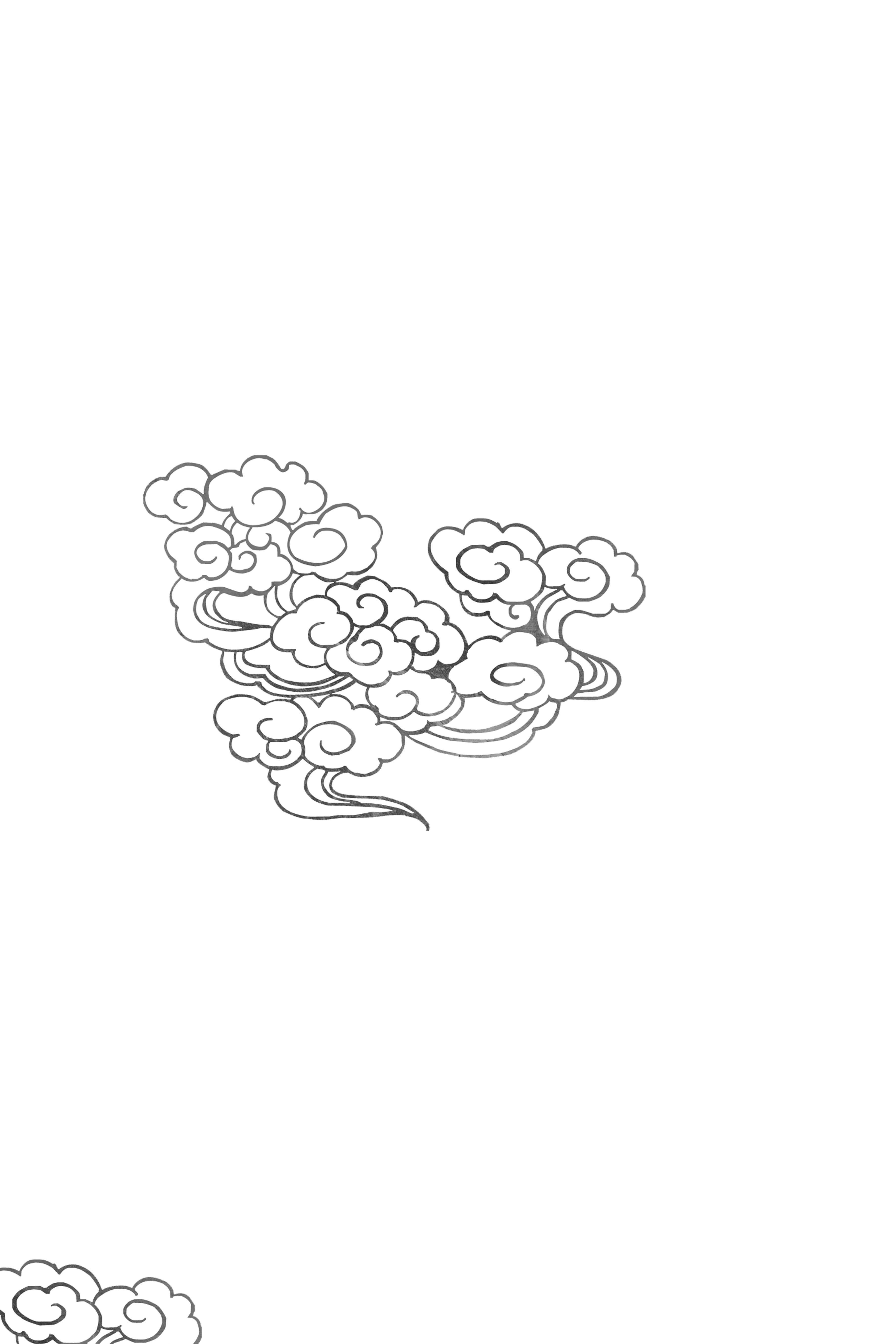 ，给你创意和灵感，给你创意和灵感，给你创意和灵感，给你创意和灵感，给你创意和灵感，给你创意和灵感，给你创意和灵感，给你创意和灵感，给你创意和灵感，给你创意和灵感，给你创意和灵感，给你创意和灵感
，给你创意和灵感，给你创意和灵感，给你创意和灵感，给你创意和灵感，给你创意和灵感，给你创意和灵感，给你创意和灵感，给你创意和灵感，给你创意和灵感，给你创意和灵感，给你创意和灵感，给你创意和灵感
中
国
风
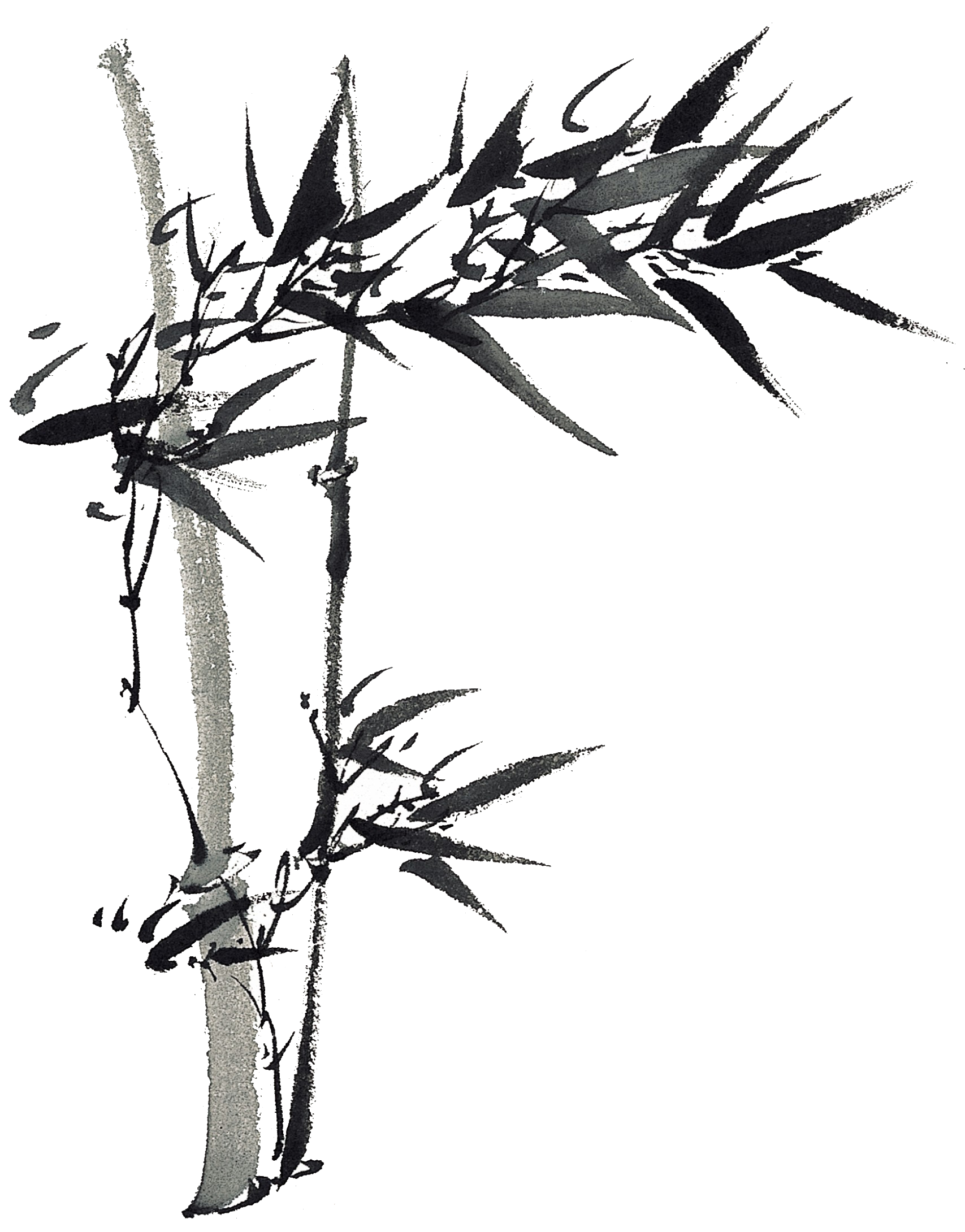 水墨中国风
，给你创意和灵感，给你创意和灵感，给你创意和灵感，给你创意和灵感，给你创意和灵感，给你创意和灵感，给你创意和灵感，给你创意和灵感，给你创意和灵感，给你创意和灵感，给你创意和灵感，给你创意和灵感，给你创意和灵感，给你创意和灵感，给你创意和灵感
，给你创意和灵感
，给你创意和灵感
，给你创意和灵感
，给你创意和灵感，给你创意和灵感
，给你创意和灵感，给你创意和灵感
，给你创意和灵感，给你创意和灵感
中国风
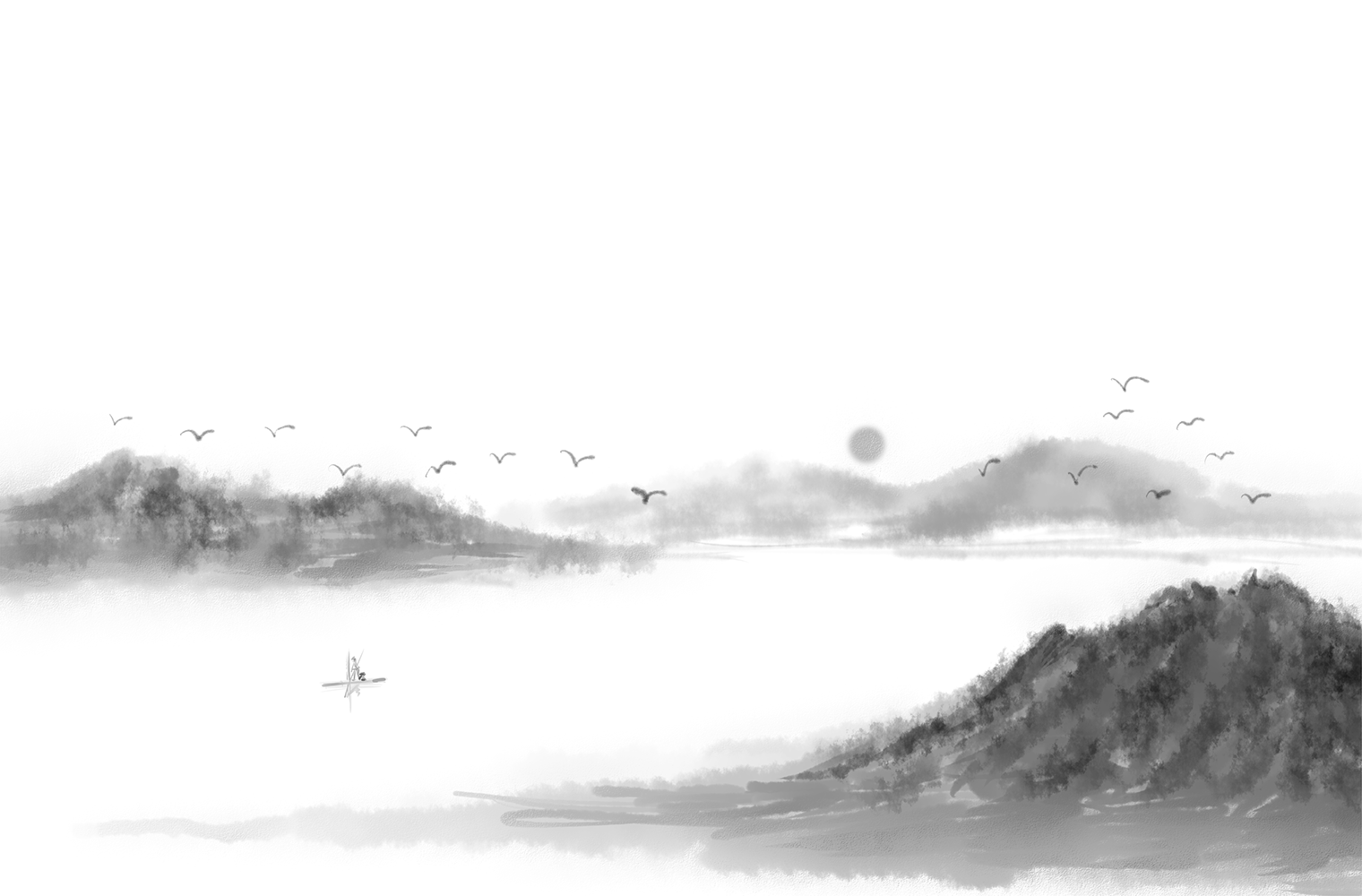 水墨中国风
，给你创意和灵感，给你创意和灵感，给你创意和灵感，给你创意和灵感，给你创意和灵感，给你创意和灵感，给你创意和灵感，给你创意和灵感，给你创意和灵感，给你创意和灵感，给你创意和灵感，给你创意和灵感，给你创意和灵感，给你创意和灵感，给你创意和灵感
，给你创意和灵感，给你创意和灵感，给你创意和灵感，给你创意和灵感，给你创意和灵感

，给你创意和灵感，给你创意和灵感，给你创意和灵感，给你创意和灵感，给你创意和灵感
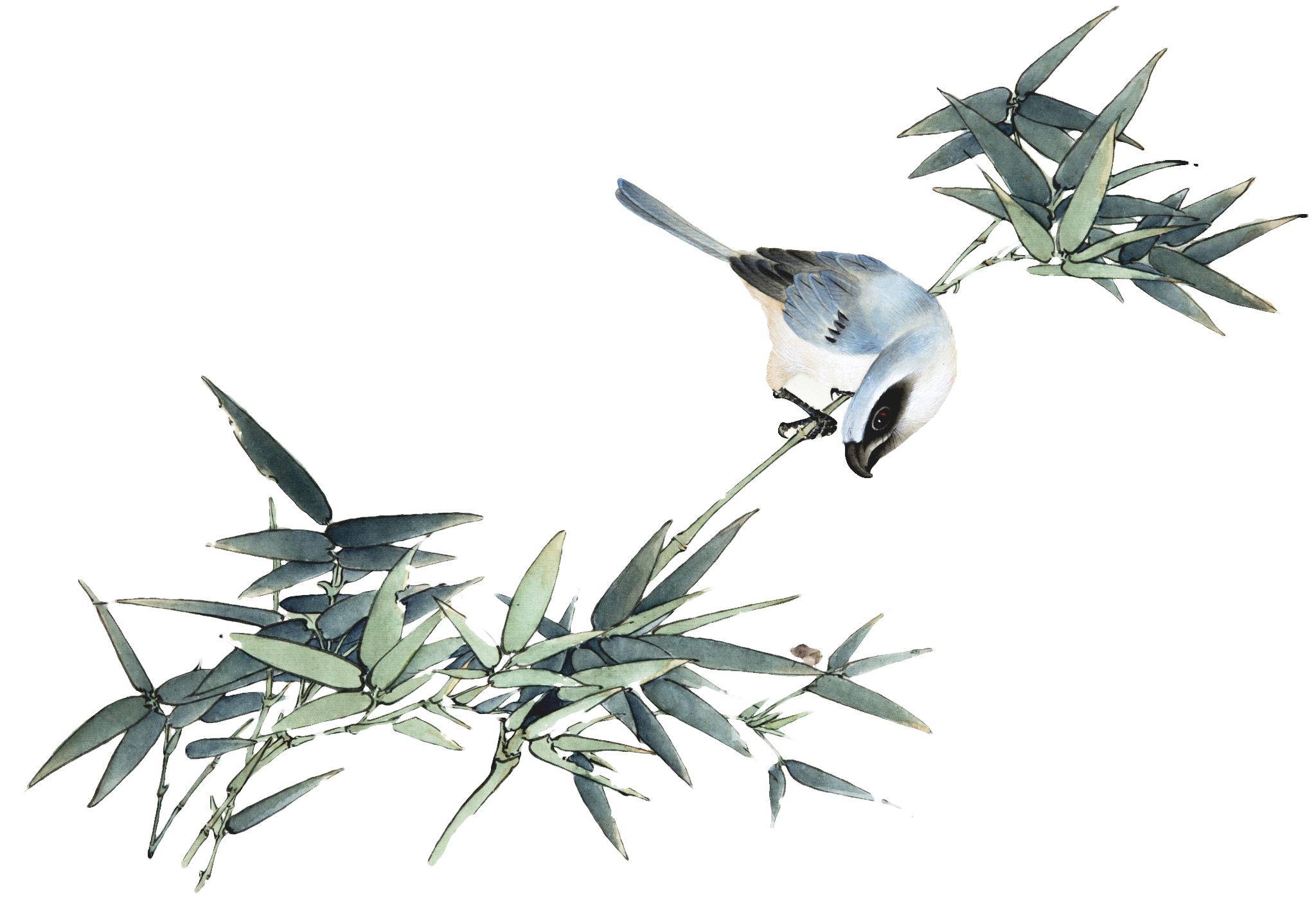 ，给你创意和灵感，给你创意和灵感
中国风
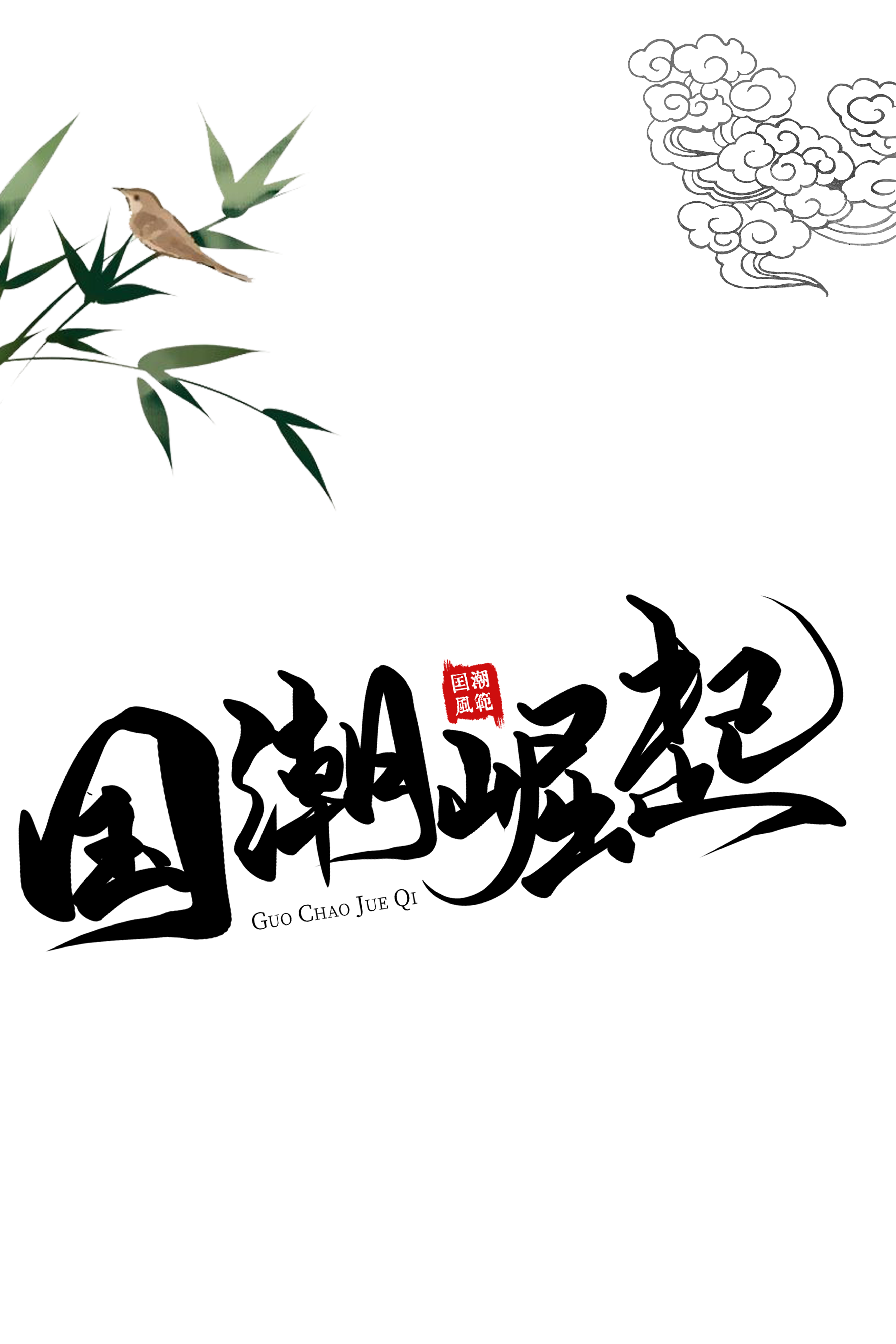 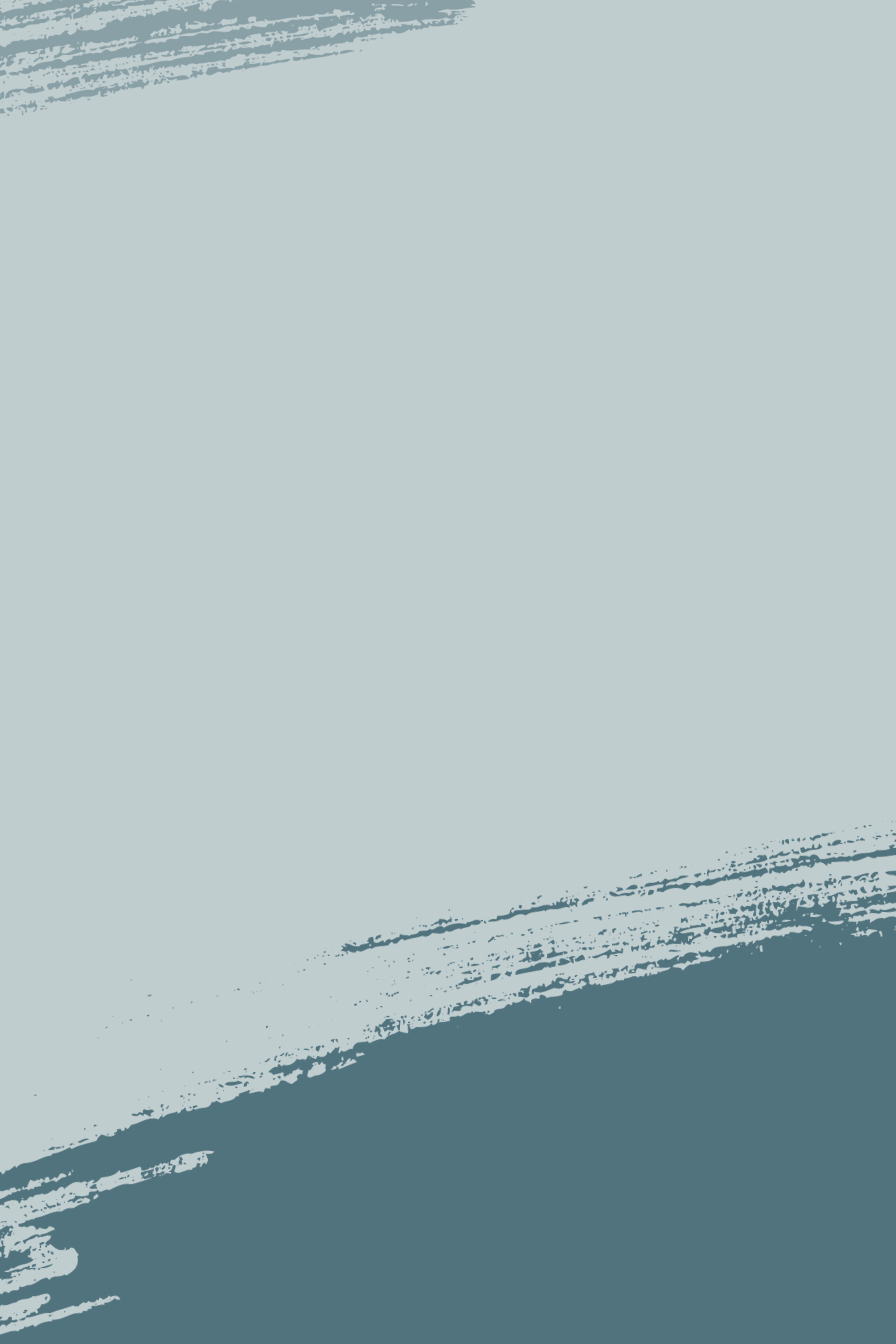 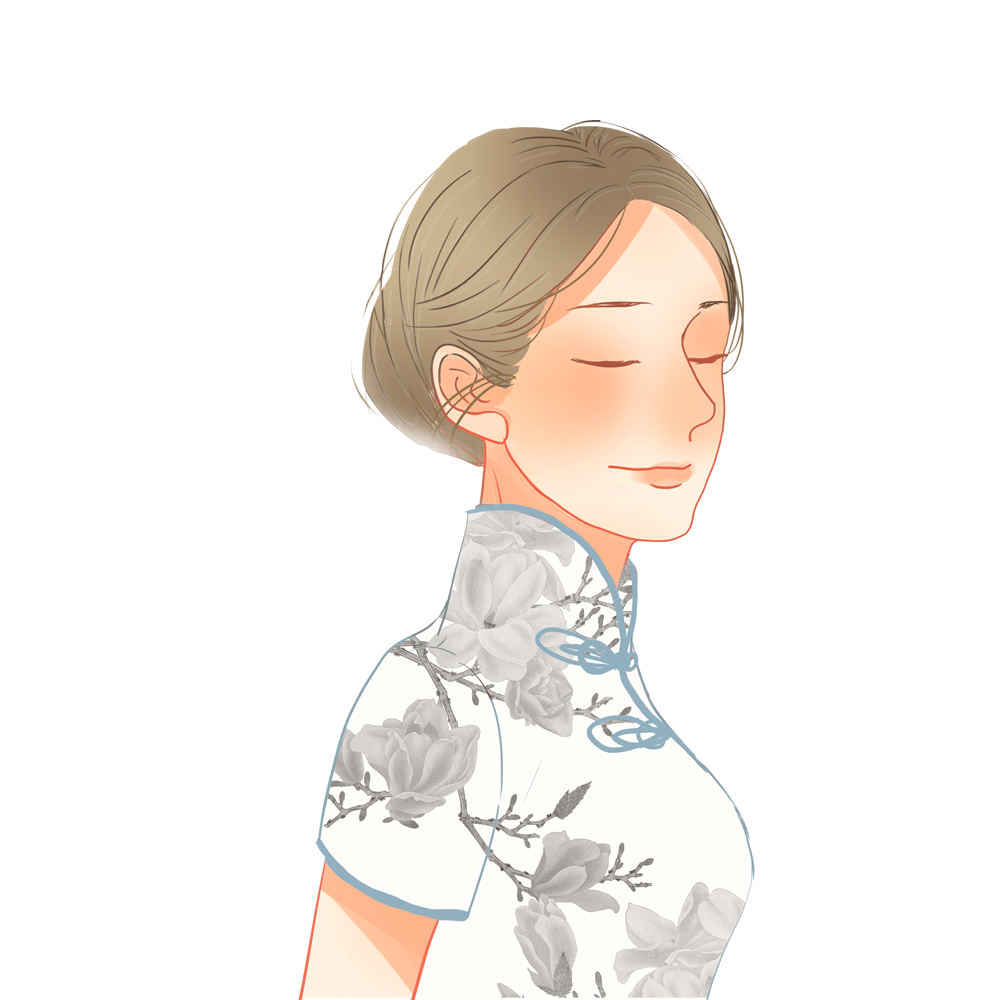 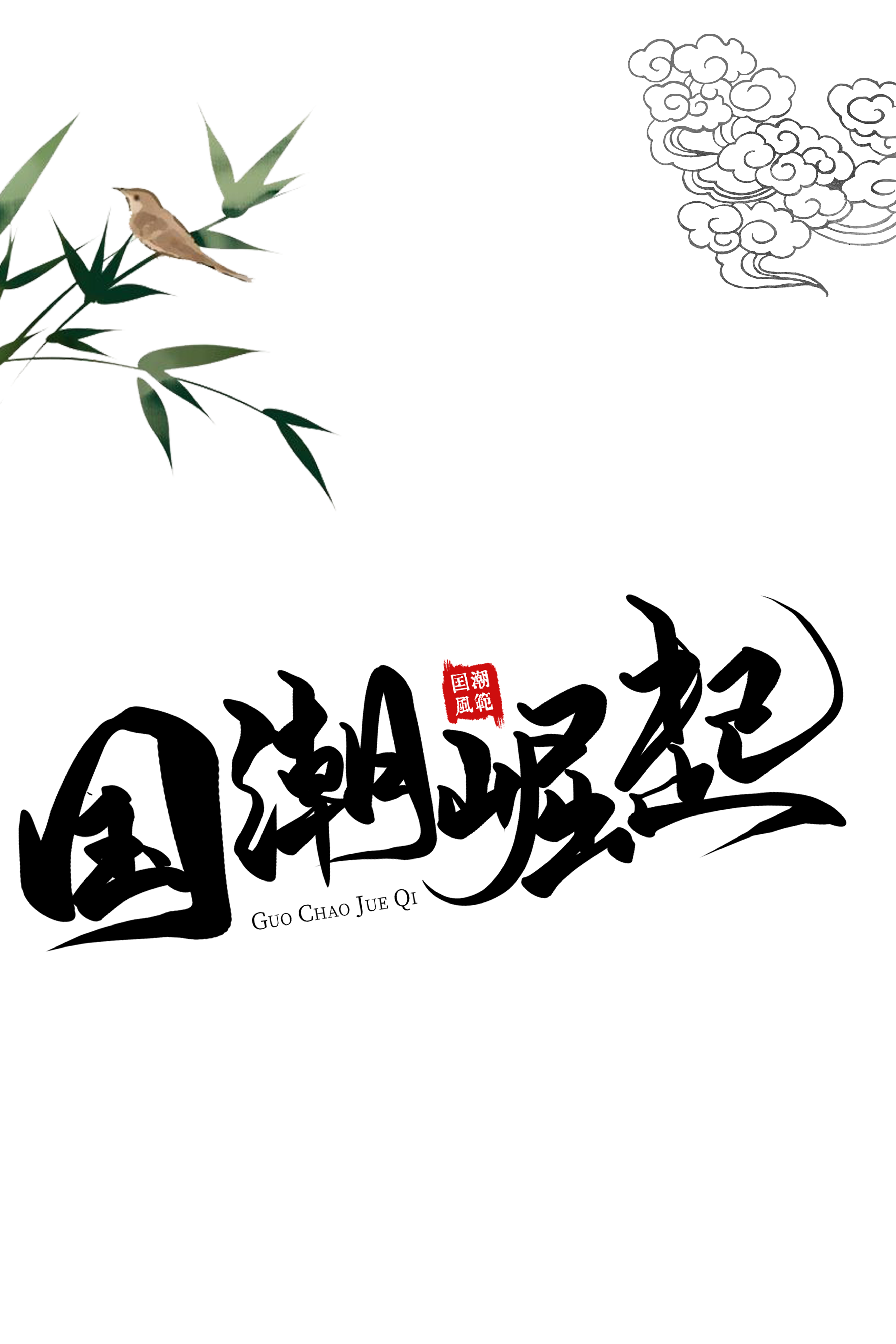 谢谢观赏
Loem ipsum dolor sameman tanam casectetur adipiscing elit tamam dalam qoue sampe. dolor sameman tanam casectetur adipiscing
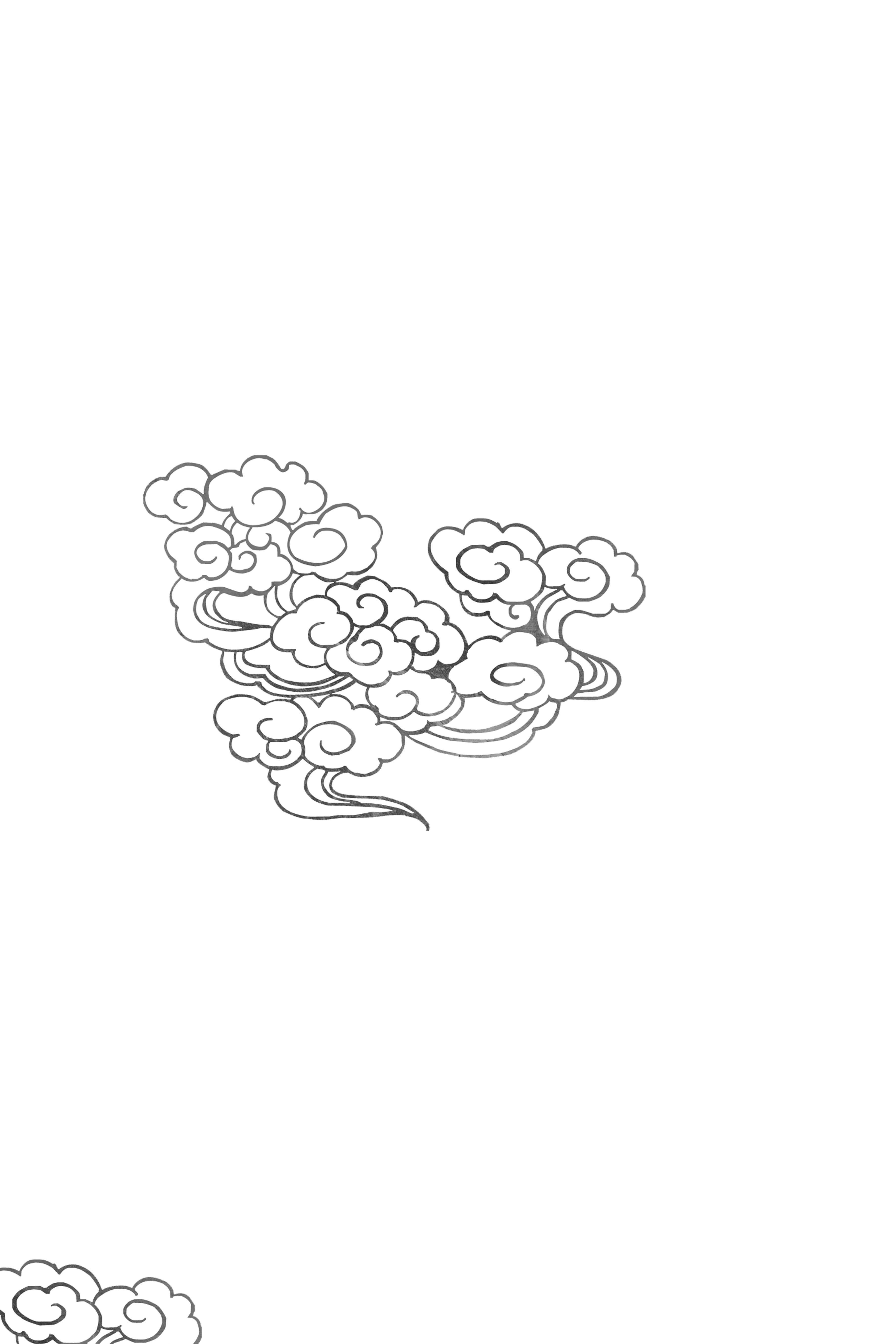